The CLARIN INFRASTRUCTURE
Jan Odijk
MA Rotation
Utrecht, 2014-02-13
1
Contents
Brief overview of CLARIN
Illustration of one tool: GrETEL
Conclusions
2
Contents
Brief overview of CLARIN
Illustration of one tool: GrETEL
Conclusions
3
CLARIN Infrastructure
A research infrastructure for humanities researchers who work with digital language-related resources
4
CLARIN Infrastructure
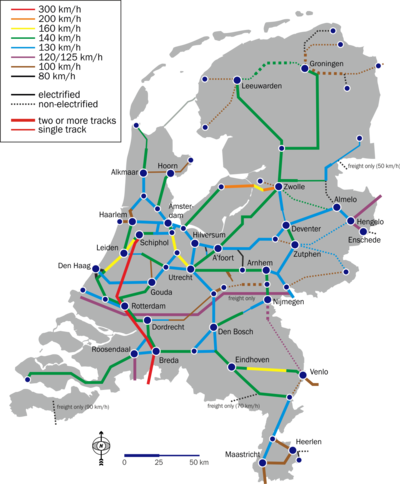 Infrastructure: 
(Usually large-scale) basic physical and organizational structures and services needed for the operation of a society or enterprise
Railway network, road network, electricity network, …
eduroam
5
CLARIN Infrastructure
Research infrastructure
Infrastructure intended for carrying out research: facilities, resources and related services used by the scientific community to conduct top-level research 
Famous ones: Chile large telescope, CERN Large Hadron Collider
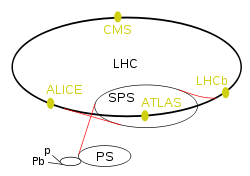 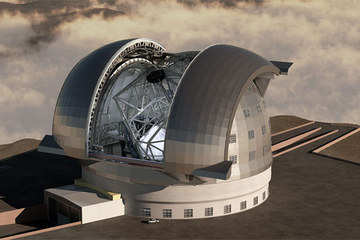 6
CLARIN Infrastructure
humanities researcher 
Linguists, historians, literary scholars, philosophers, religion scholars, …. 
And a little bit in the social sciences: e.g.  political sciences researchers

Focus here on linguists
7
CLARIN Infrastructure
Digital language-related resources
Data in natural language (texts, lexicons, grammars)
Databases about natural language (typological databases, dialect databases, lexical databases, …)
Audio-visual data containing (written, spoken, signed) language (e.g. pictures of manuscripts, av-data for language description, description of sign language, interviews, radio and tv programmes, …)
8
CLARIN Infrastructure
In various functions
As object of inquiry
As carrier of cultural content 
As means of communication  
As component of identity
9
CLARIN Infrastructure
The CLARIN infrastructure
Is distributed: implemented in a network of CLARIN centres
Is virtual: it provides services electronically (via the internet)
The CLARIN infrastructure
Is still under construction
Highly incomplete
Fragile in some respects
But you can use many parts already
10
CLARIN Infrastructure
The CLARIN infrastructure offers services so that a researcher
Can find all data relevant for the research
Can find all tools and services relevant for the research
Can apply the tools and services to the data without any technical background or ad-hoc adaptations
Can store data and tools resulting from the research
via one portal
11
CLARIN Infrastructure
CLARIN-NL Portal 
under construction
This page brief overview CLARIN-NL results:
http://www.clarin.nl/node/404 
CLARIN Data and tools (from all over Europe):
Virtual Language Observatory
Browsing and faceted search for data
Geographical navigation over data 
Demo
12
CLARIN Infrastructure
Cornetto-LMF-RFD project  Interface to Cornetto lexico-semantic database
Find semantically related words (synonyms, antonyms, hyponyms, etc etc)
And many lexical properties of words and expressions
Mimore search engine through 3 Dutch dialect databases and a presentation of a demonstration scenario
13
CLARIN Infrastructure
Gabmap  web application for analysis of dialect variation and introduction video (by the ADEPT subproject)
Adelheid project website, web service, tokenizer, lexicon and editor/visualiser : tokenization, lemmatization, and PoS-tagging of Historical Dutch (14th century)
14
CLARIN Infrastructure
INL Corpus Hedendaags Nederlands (Contemporary Dutch Corpus) Search Interface
FESLI Search application for search in language selective impairment acquisition data
15
CLARIN Infrastructure
TTNWW workflow system (result of CLARIN-NL / CLARIN Flanders Cooperation)
Spelling normalisation
Part of Speech-tagging
Parsing
Named Entity Recognition
Semantic Role Assignment
Assignment of co-referential relations
Transcription of speech files
16
Contents
Brief overview of CLARIN
Illustration of one tool: GrETEL
Conclusions
17
Overview
What is GrETEL
Treebanks
Example Parse
Searching in treebanks
Searching with GreTel
Searching with GreTel: Limitations
Comparison with Google
Conclusions
18
GrETEL
Greedy Extraction of Trees for Empirical Linguistics
Web application for intelligent searching in treebanks
Web: on the world wide web, accessible via internet
Application:  software with a user interface targeted at a specific user group: for GrETEL: linguists
Intelligent searching: searching in a more sophisticated way than just searching for strings (sequences of characters), as Google does
Treebank:  a text corpus with for each sentence a syntactic parse (Dutch: ontleding)
Syntactic parse is usually in the form of a tree (hence treebank)
GrETEL applies to the  LASSY-Small and CGN treebanks
http://nederbooms.ccl.kuleuven.be/eng/aboutgretel
19
Treebanks
LASSY-Small: treebank for written Dutch 
CGN treebank: for spoken Dutch
CGN= Corpus Gesproken Nederlands
Both are encoded in XML
XML= eXtensible Mark-up Language
W3C standard for the exchange of data
20
Example Parse
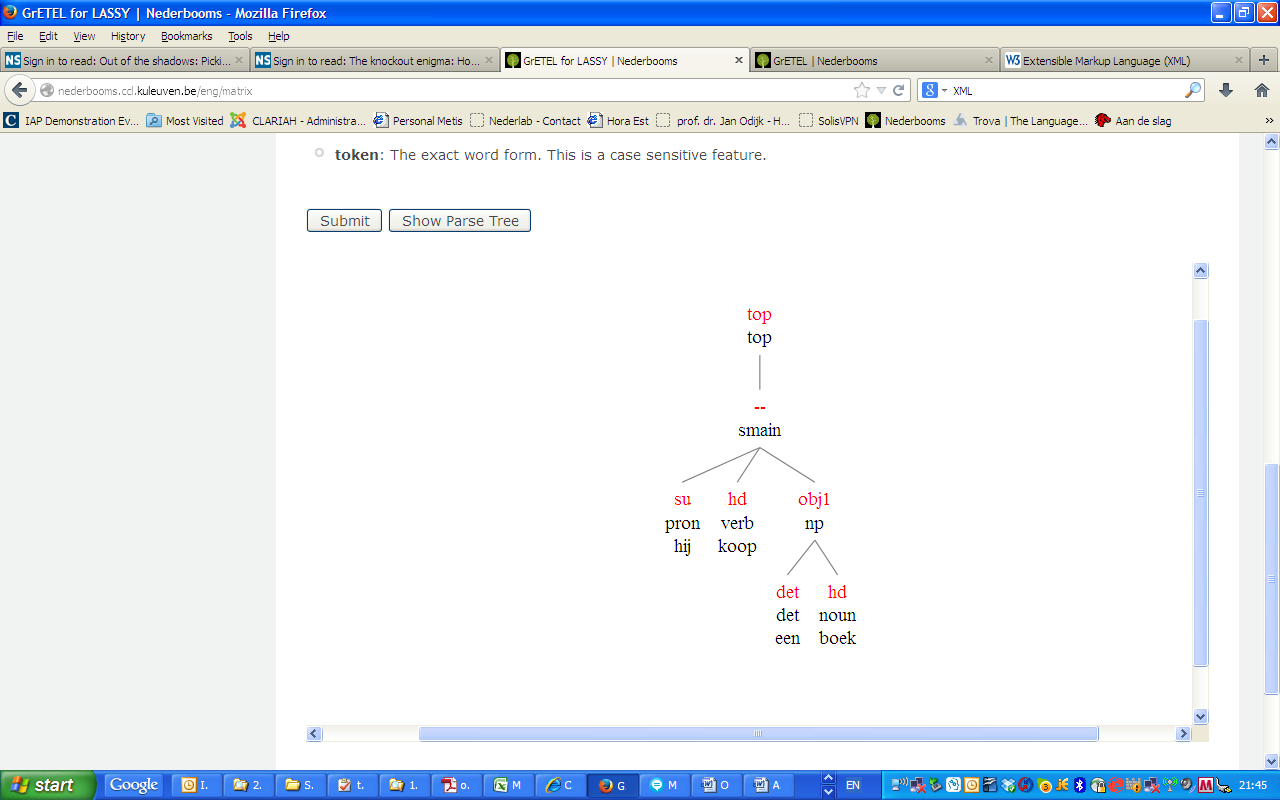 LASSY-Small: treebank for written Dutch 
CGN treebank: for spoken Dutch
CGN= Corpus Gesproken Nederlands
Both are encoded in XML
XML= eXtensible Mark-up Language
W3C standard for the exchange of data
21
Example Parse (XML)
In XML (simplified): 
<node rel = "top" cat="top">
   <node rel = "--" cat="smain"> 
       <node rel="su" pos="pron" root="hij"/> 
       <node rel="hd" pos="verb" root="koop"/>
       <node rel="obj1" cat="np">
          <node rel="det" pos="det" root="een"/>
          <node rel="hd"  pos="noun" root="boek"/>
       </node>
   </node>
</node>
22
PARSING
‘taalkundige ontleding’ (‘dependency analysis’)
Grammatical relation (rel) of constituents: subject (su), direct object (obj1), head (hd), determiner (det), ….
‘redekundige ontleding’ (‘categorial analysis’)
Part of Speech (pos): pronoun (pron), verb (verb), determiner (det), noun (noun), …
Syntactic category (cat) : utterance (top), main clause (smain), noun phrase (np), …
Order in the Lassy and CGN trees is NOT significant. Order is encoded by attributes 
(not represented in the simplified example)
23
Searching in Treebanks
Usually formulated in a programming language for queries (query language)
Query languages to search in XML documents:
Xpath, Xquery
Simple  Example query in Xpath:
//node[@cat="ap" and node[@rel="mod" and @pos="adj"] and node[@rel="hd" and @pos="adj"]]
24
Searching in Treebanks
25
Searching in Treebanks
Or even:
//node[@cat="ppart" and node[@rel="obj2" and @cat="pp" and node[@rel="hd" and @pos="prep" and @root="aan" and @word="aan" and @begin < ../../node[@rel="obj1" and @cat="np"]/node[@rel="hd" and @pos="noun"]/@begin]] and node[@rel="obj1" and @cat="np" and node[@rel="hd" and @pos="noun" and @begin < ../../node[@rel="hd" and @pos="verb"]/@begin]] and node[@rel="hd" and @pos="verb"]] 
This is too difficult!
26
Searching with GrETEL
Problems
One must learn the Xpath language
One must know exactly what the structure of the document is
Even simple queries get quite complex rather fast
27
Searching with GrETEL
GreTel Approach
Desired query: Give me (sentences that contain) adverbs that modify adjectives
Provide an example of this construction in natural language: dat is erg groot
Parsed automatically by Alpino parser
Mark which aspects of the example are important.
In this case Pos (part of speech) of erg and groot
Automatically includes the dependency relation between these two words
28
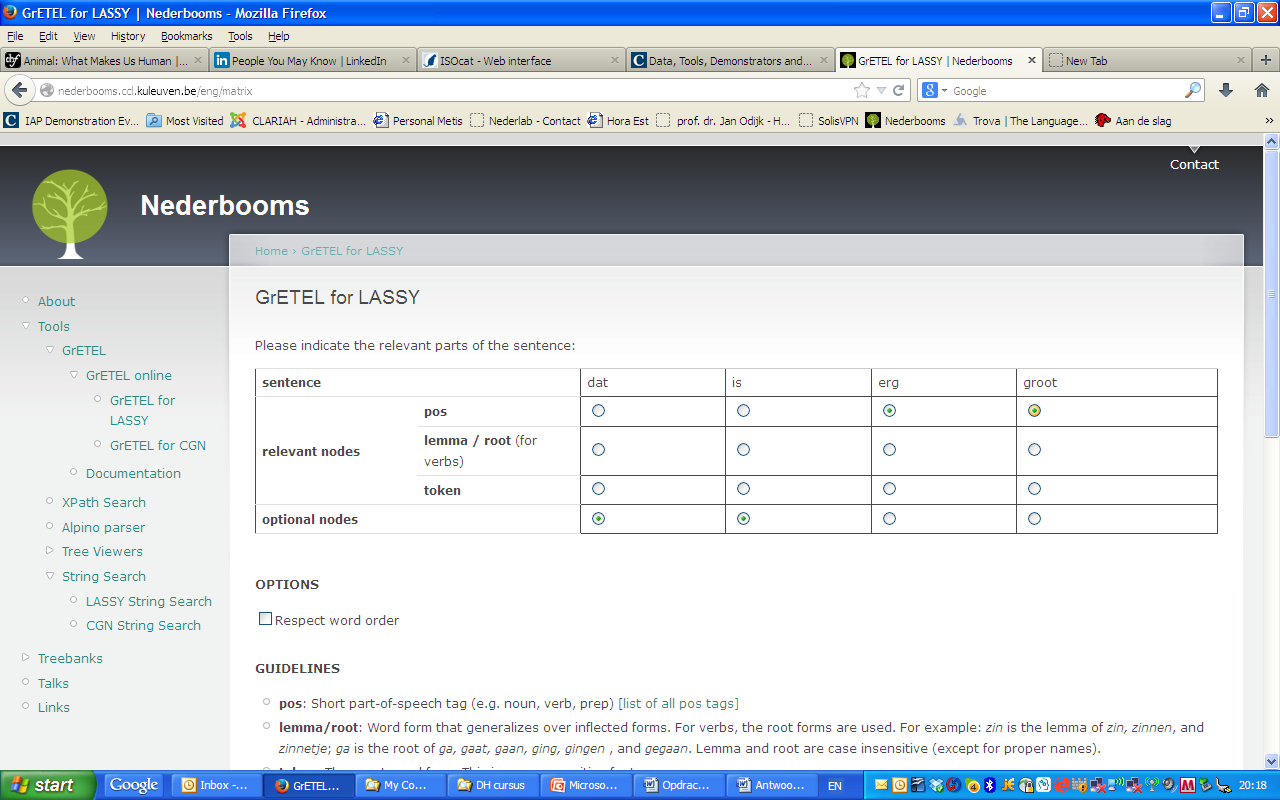 Searching with GrETEL
29
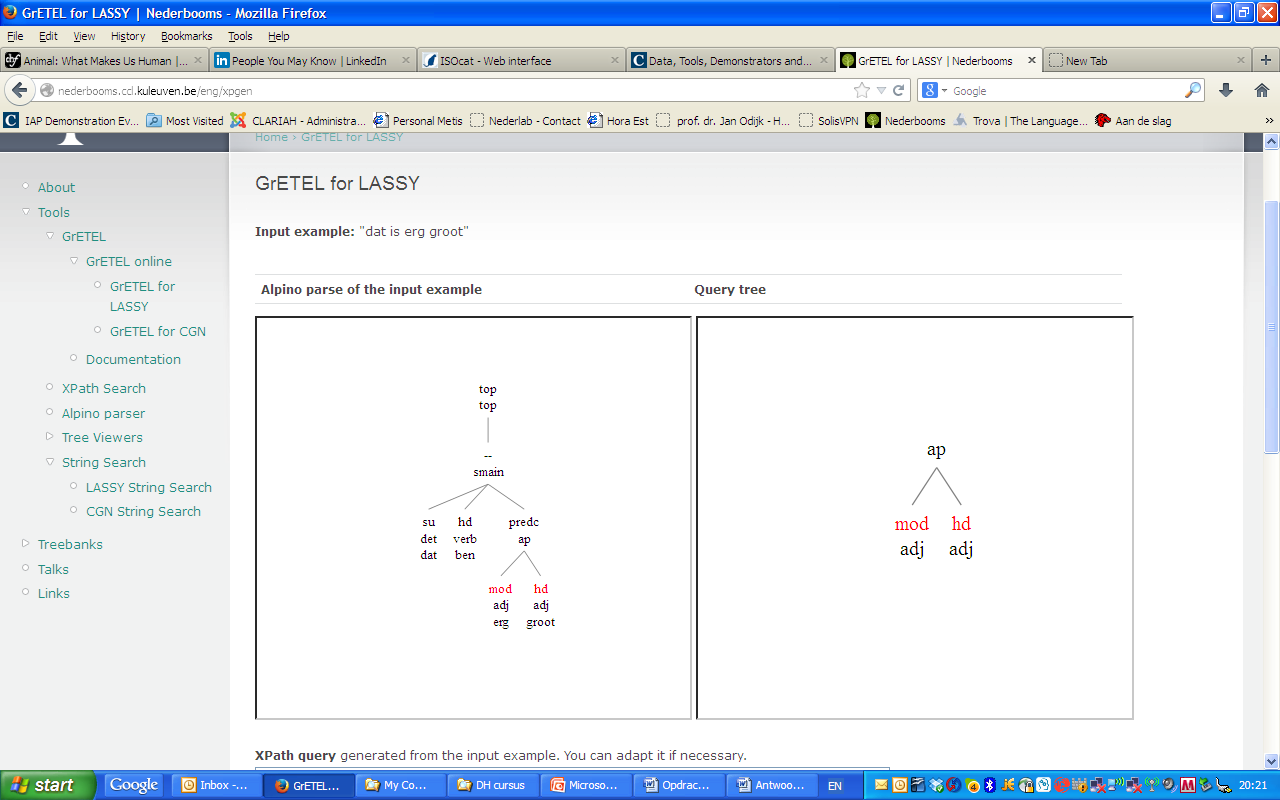 Searching with GrETEL
30
Searching with GrETEL
Query is now automatically generated:
//node[@cat="ap" and node[@rel="mod" and @pos="adj"] and node[@rel="hd" and @pos="adj"]] (= the query of slide 24)
Applied to LASSY-Small yields 2474 hits
31
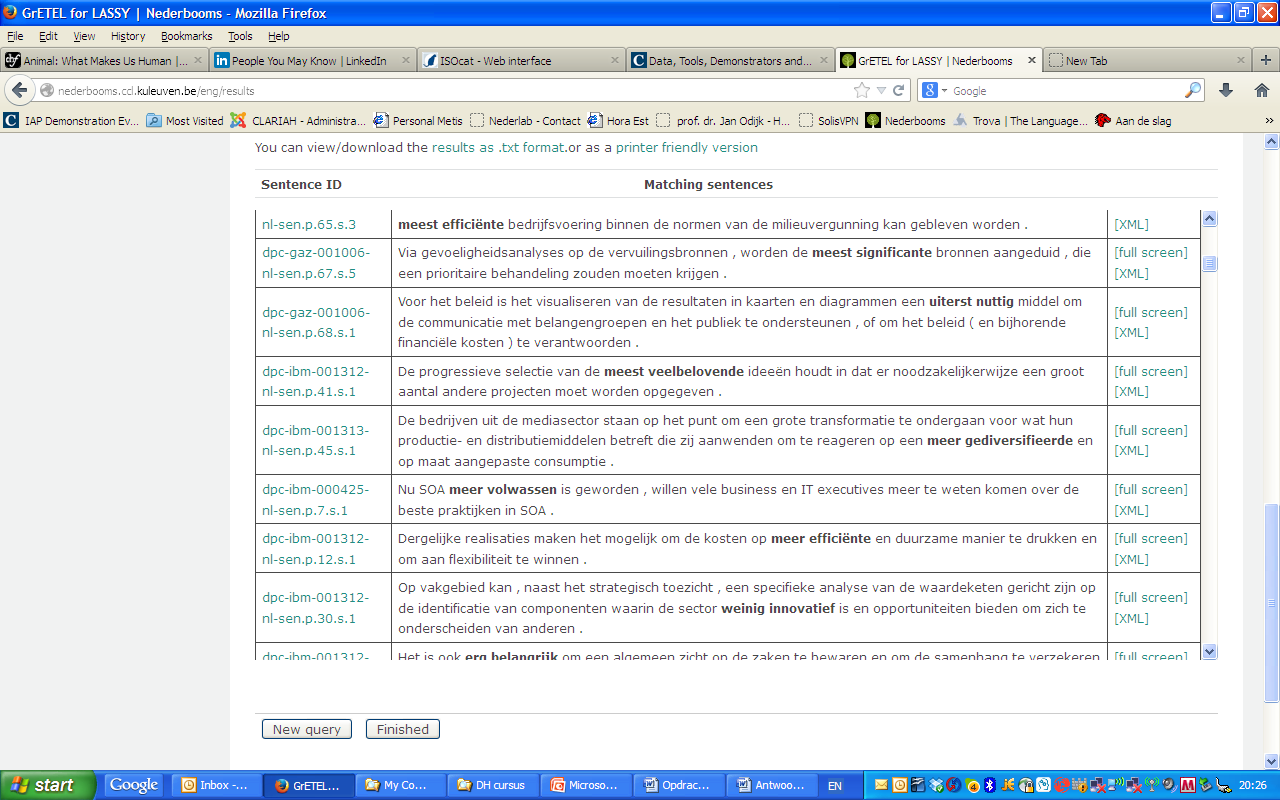 Searching with GrETEL
32
Searching with GrETEL
Causative ‘doen’
Het bijvoeglijk naamwoord
Circumpositions (op de man af)
Krijgen passive 
*Bare nouns (attempt)
**Object topicalisation
33
Searching with GrETEL
Try these at home:
Two or more attributive adjectives (mooie blauwe ogen)
De medisch specialist 
*‘hun’ as subject in (1) CGN, and (2) LASSY
Indirect object with aan (1) before the direct object; (2) after the direct object but before the verb; (3) after the direct object and after the verb
Binominal NPs: een kudde olifanten
Substantivised infinitives: het doden van dieren
34
Searching with GrETELLimitations
‘Performance’ (actually used) data
Including errors, hesitations, fillers, etc
Good for certain research questions
Less good for other research questions
No `negative’ data
Linguists sometimes want to know what is NOT possible in language
35
Searching with GrETELLimitations
Danger of circularity
‘Which verbs occur with a predicative adjective?’
the verbs that have been specified as such in the Alpino grammar
Can be avoided by globally knowing how the Alpino grammar works
No controlled experiments
Minimal pairs seldom occur naturally
BUT: GreTel can be used to construct minimal pairs on the basis of really occurring examples
36
Searching with GrETELLimitations
User friendly interface implies limitations:
NOT: ‘give me nouns that occur with any determiner’ (de, het, deze, die, een, enkele…) 
NOT:  ‘give me nouns that occur with a definite determiner (de, het, deze, die, ... but not  een, geen enkele, …)
NOT: ‘give me verbs that occur with a predicative complement’
37
Searching with GrETELLimitations
Simple cases can be solved by small adaptations in the Xpath query,e.g.
Verbs that take a predicative complement of pos adjective:
//node[@cat="ssub" and node[@rel="predc" and @pos="adj"] and node[@rel="hd" and @pos="verb"]]
1044 hits
Verbs that take a predicative complement: 
//node[@cat="ssub" and node[@rel="predc" and @pos="adj"] and node[@rel="hd" and @pos="verb"]]
3429 hits
Try this at home!
38
Searching with GrETELv. Google
39
Contents
Brief overview of CLARIN
Illustration of one tool: GrETEL
Conclusions
40
Conclusions
GrETEL makes formulation of queries significantly simpler than Xpath
You do not have to know Xpath or the exact structure of the treebank
The simple user interface however implies limitations
Some queries cannot be formulated
41
Conclusions
Some limitations can be overcome
by making small modifications in a generated Xpath query
This also makes the researchers more familiar with query languages (educational effect)
It is complementary to other methods of obtaining empirical evidence
And can be used to support  these other methods
Is it really useful despite its limitations?
Try it and provide feedback!
42
Conclusions
CLARIN is starting to provide the data, facilities and services to carry out humanities research supported by large amounts of data and tools
With easy interfaces and easy search options (no technical background needed)
Still some training is required, to understand both the possibilities and the limitations of the data and the tools
Educational modules are being developed for selected functionality
43
Invitation
Use (elements from)  the CLARIN infrastructure
(Questions? Problems? CLARIN-NL Helpdesk!)
Join user groups of specific services:
gretel@ccl.kuleuven.be 
Provide feedback so that we can further improve CLARIN
So that you can improve your research
44
Further Exploration
LASSY website
DACT Manual
LASSY Annotation manual (in Dutch)
45
References
GrETEL:
Liesbeth Augustinus, Vincent Vandeghinste, Ineke Schuurman, and Frank Van Eynde. (2013). "Example-Based Treebank Querying with GrETEL – now also for Spoken Dutch"In: Proceedings of the 19th Nordic Conference of Computational Linguistics (NODALIDA 2013). NEALT Proceedings Series 16. Oslo, Norway. pp. 423-428.Liesbeth Augustinus and Frank Van Eynde (2012). "A Treebank-based Investigation of IPP-triggers in Dutch" Digital Humanities Workshop, Leuven. [poster]
Liesbeth Augustinus, Vincent Vandeghinste, and Frank Van Eynde (2012). "Example-Based Treebank Querying" In: Proceedings of the 8th International Conference on Language Resources and Evaluation (LREC-2012). Istanbul, Turkey.
LASSY:
Gertjan van Noord, Gosse Bouma, Frank Van Eynde, Daniël de Kok, Jelmer van der Linde, Ineke Schuurman, Erik Tjong Kim Sang, and Vincent Vandeghinste. (2013). "Large Scale Syntactic Annotation of Written Dutch: Lassy." In: Peter Spyns and Jan Odijk (eds.) Essential Speech and Language Technology for Dutch, Theory and Applications of Natural Language Processing. Springer, pp. 147-164.
CGN
Oostdijk, N., Goedertier, W., Van Eynde, F., Boves, L., Martens, J.-P Moortgat, M., and Baayen, H. (2002). "Experiences from the Spoken Dutch Corpus Project." In: Proceedings of the 3rd International Conference on Language Resources and Evaluation (LREC-2002) Las Palmas, Spain, pp. 340–347.
Alpino
Gertjan van Noord (2006). "At Last Parsing Is Now Operational" In: TALN 2006, pp. 20-42. 
LASSY Annotatie
Gertjan van Noord, Ineke Schuurman, and Gosse Bouma. (2011). "Lassy Syntactische Annotatie"
46
Thanks for your attention!
47
DO NOT ENTER HERE
48
Improvement Suggestions
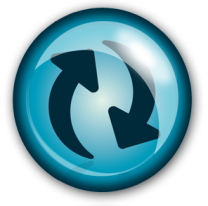 Actual use of the search facilities leads to suggestions for improvements, e.g.
Selection of inflection (extended PoS) in GreTel was originally not possible (and is still not possible) for LASSY-Small but has been added for search in CGN
In the Dutch CGN/SONAR (de facto standard ) PoS tagging system one cannot easily express ‘definite determiner’ (only as a complex regular expression over PoS tags): a special facility for this is required
The Dutch CGN/SONAR (de facto standard ) Pos tagging system  uses, for adjectives, the ø-form tag for cases where the distinction between e-form and ø-form is neutralized. This is not incorrect but a facility to distinguish the two would be very desirable (and this is possible by making use of the CGN lexicon and/or the CELEX lexicon
Idem for adjectives that have an e-form identical to a ø-form because of phonological reasons (adjectives ending in two syllables headed by schwa)
Zero-inflection in MIMORE is represented by absence of an inflection tag. That makes search for such examples very difficult and requires either a NOT-operator (which is not there) or explicit tagging of absence of inflection
49
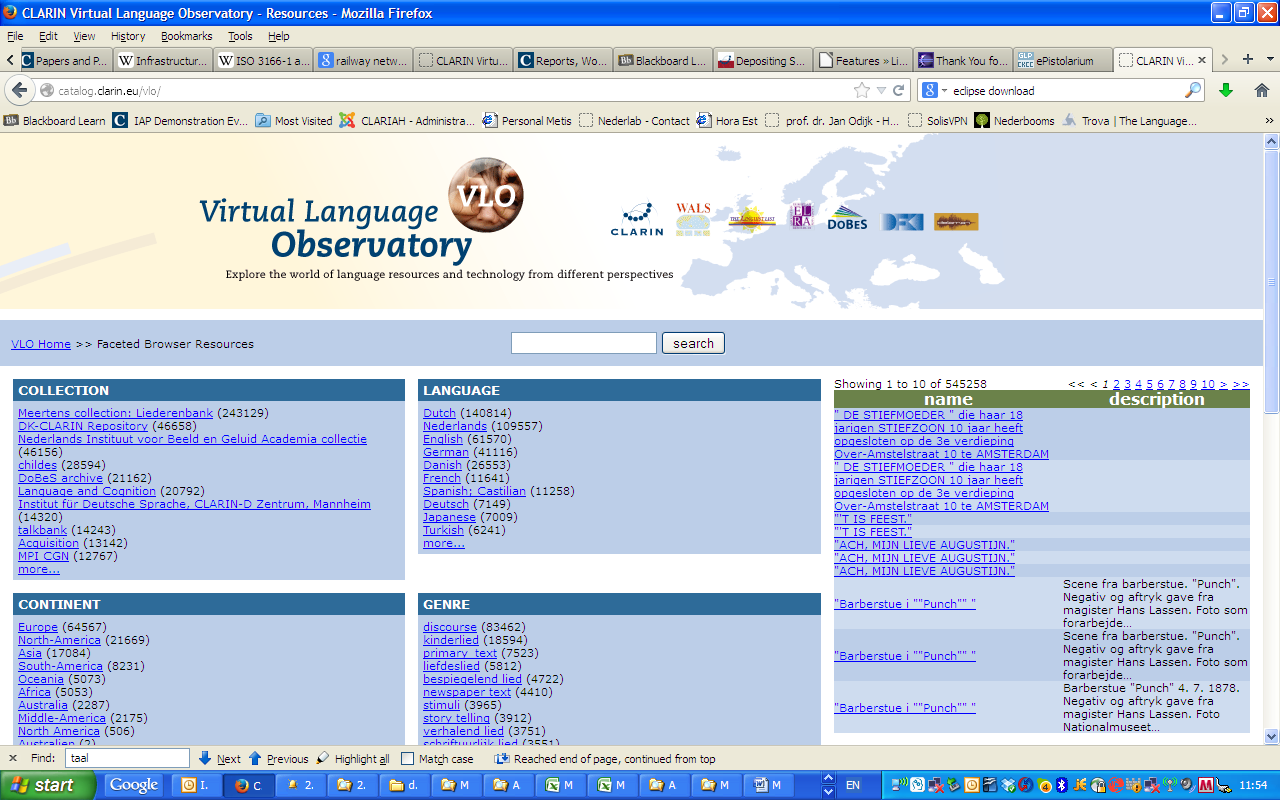 Improvement Suggestions
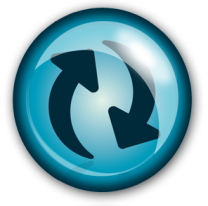 50
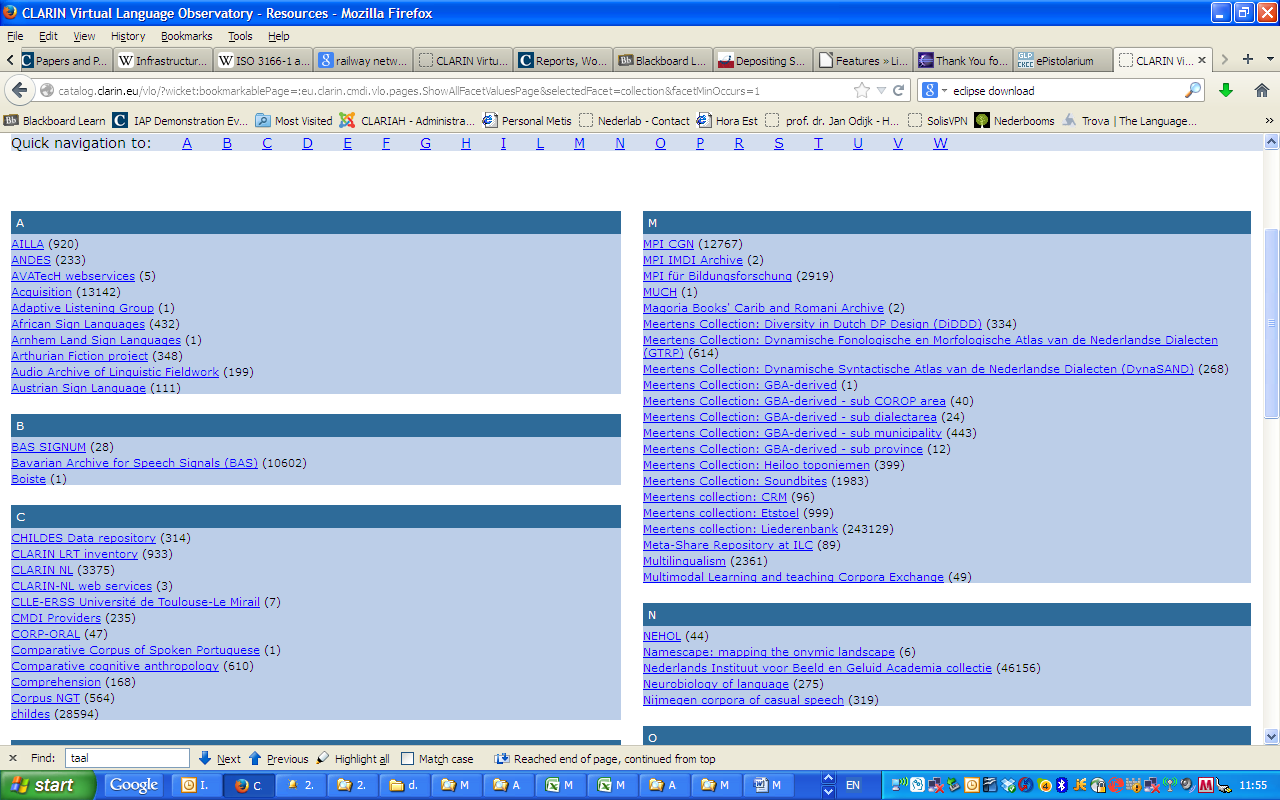 Improvement Suggestions
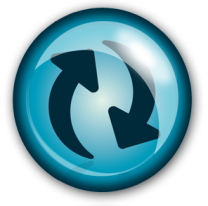 51
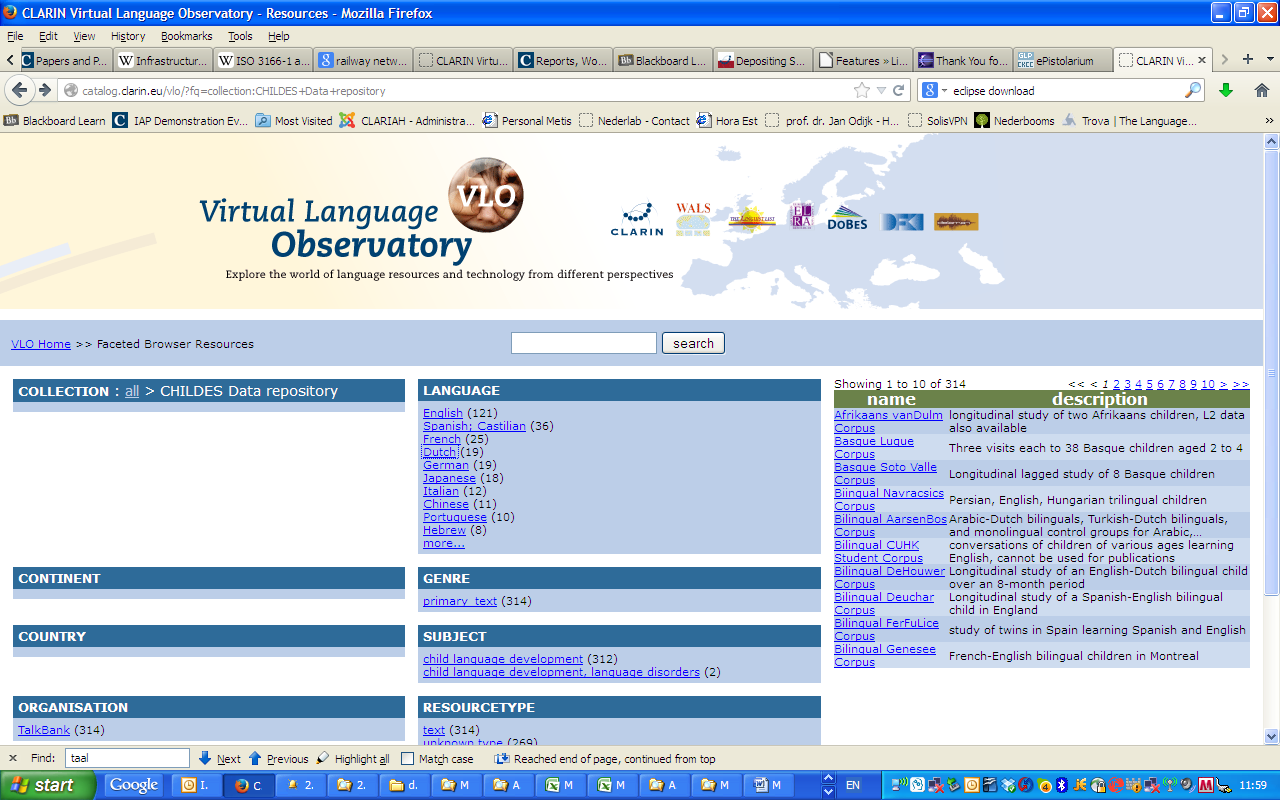 Improvement Suggestions
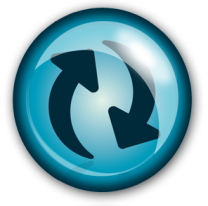 52
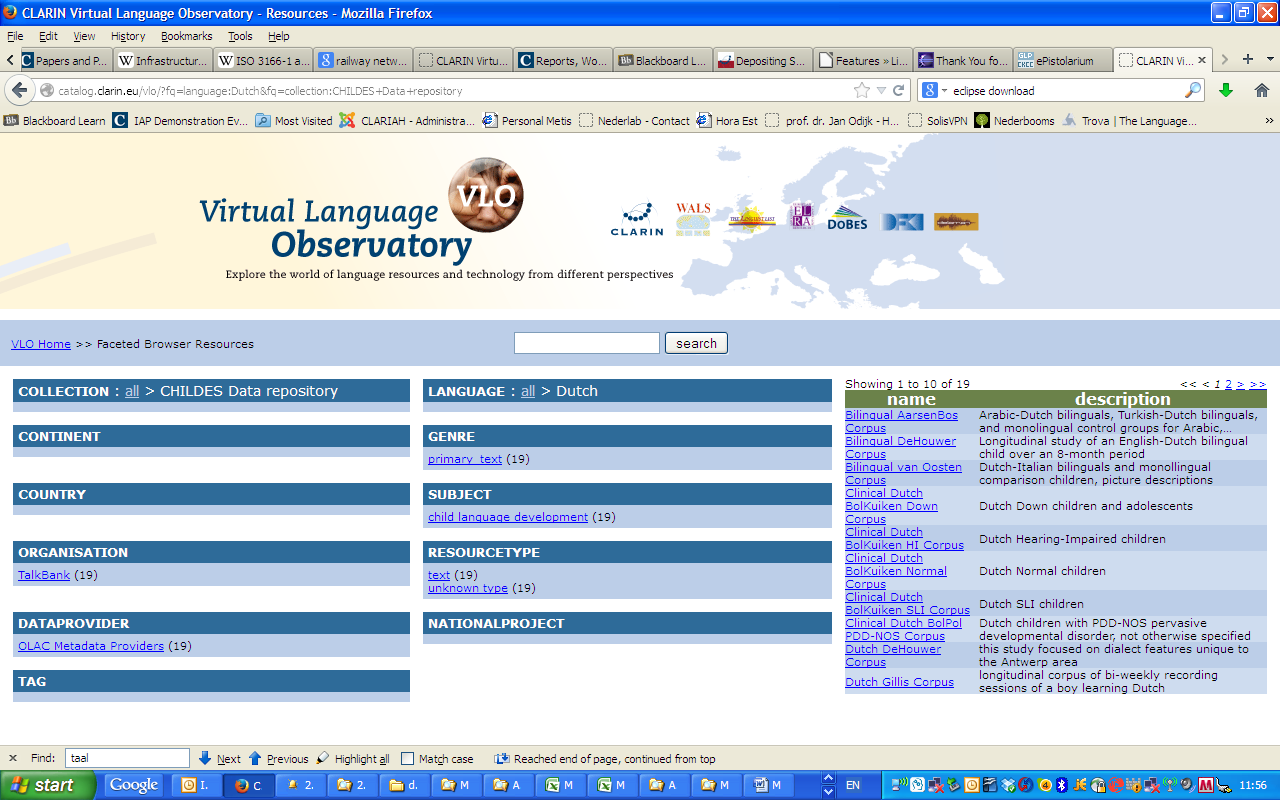 Improvement Suggestions
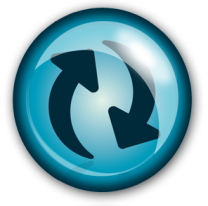 53
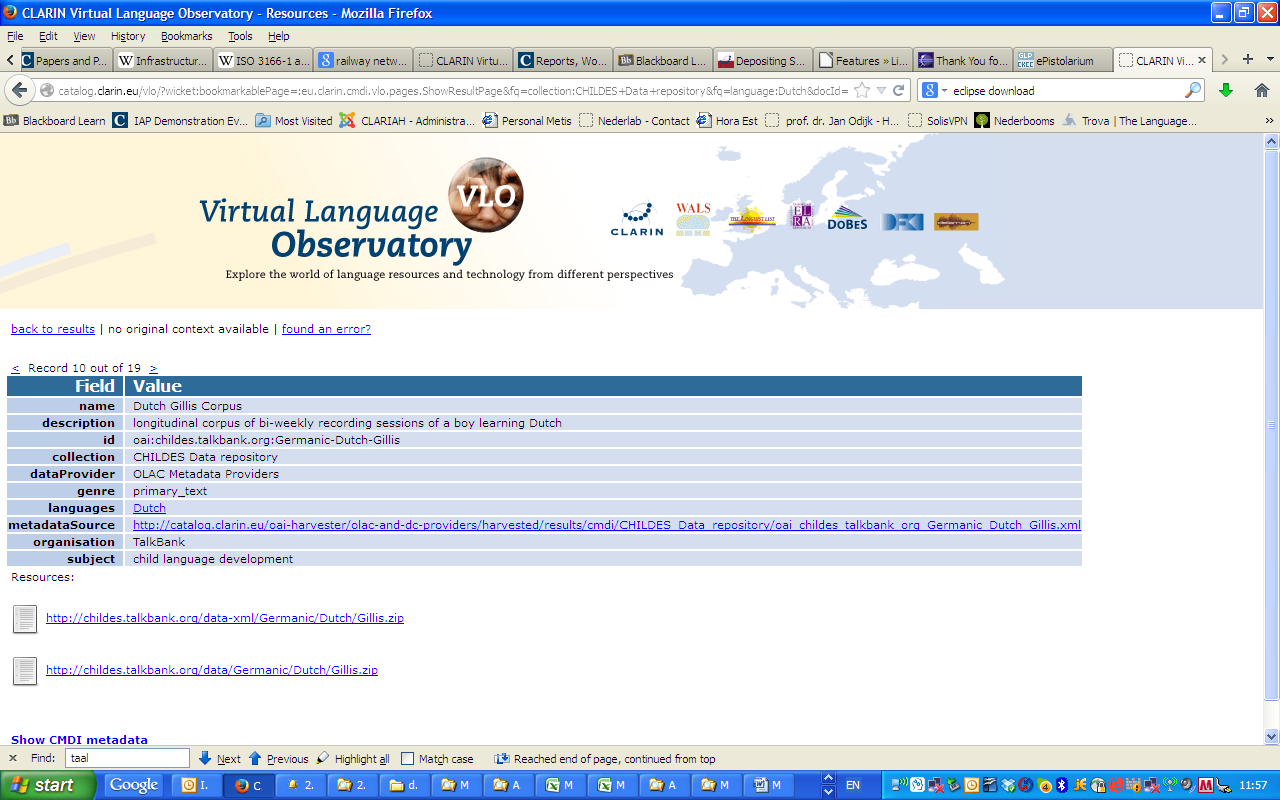 Improvement Suggestions
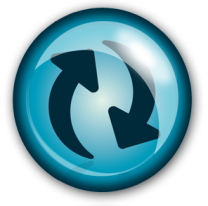 54
VLO
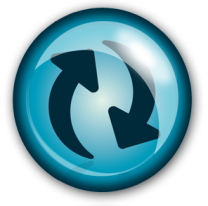 RETURN Page
55
Doen Causative
56
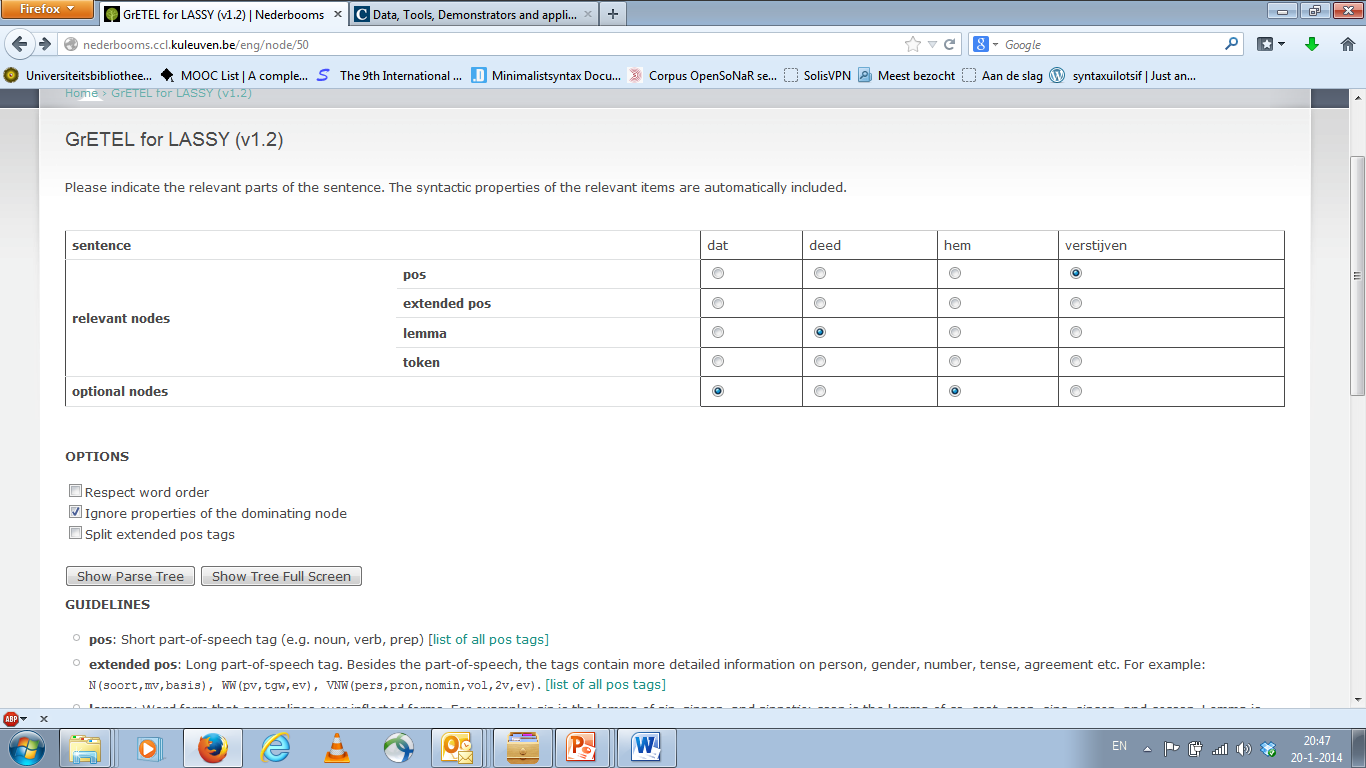 Doen Causative
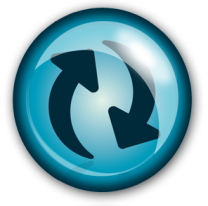 RETURN Page
57
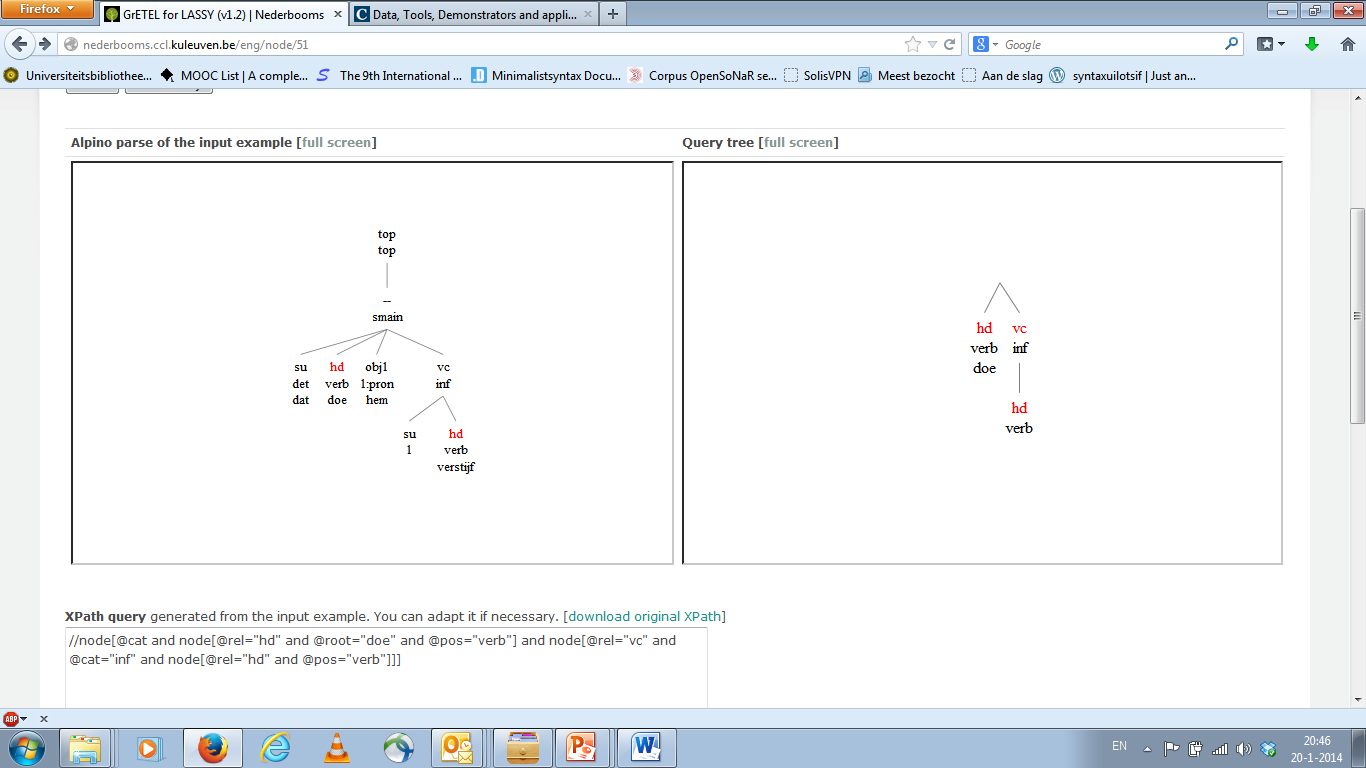 Doen Causative
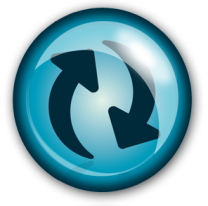 RETURN Page
58
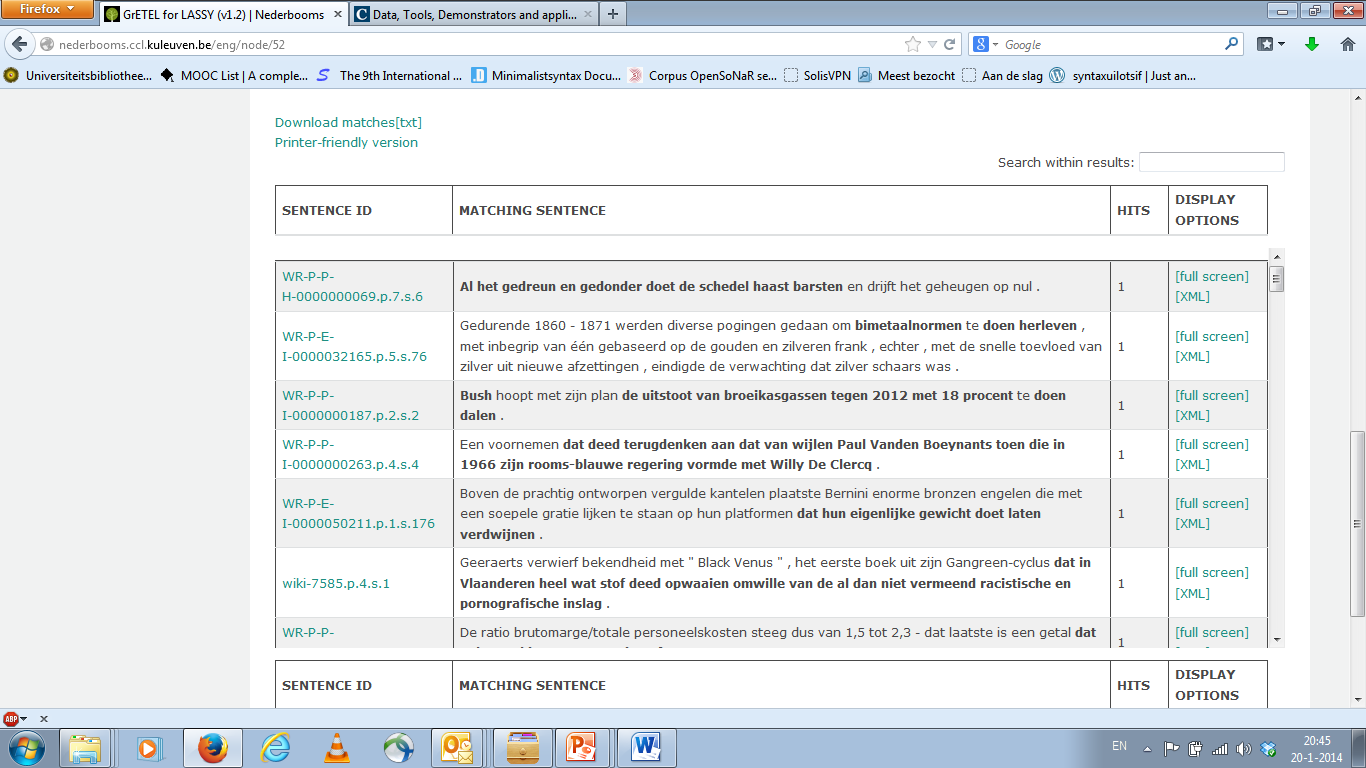 Doen Causative
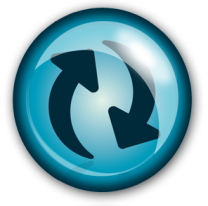 RETURN Page
59
Doen Causative
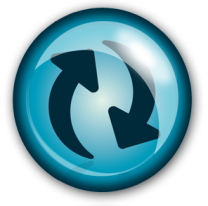 RETURN Page
60
Het bijvoeglijk naamwoord
61
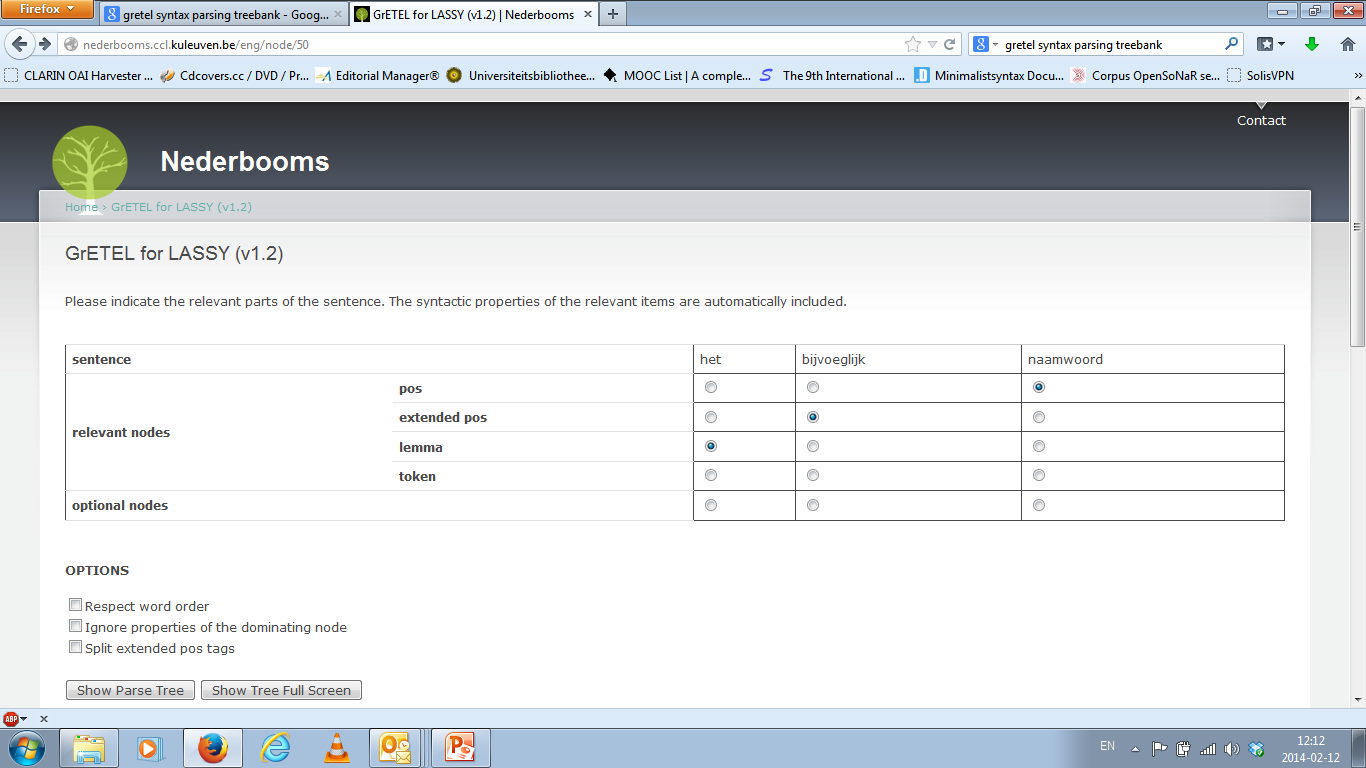 Het Bijvoeglijk naamwoord
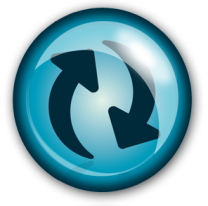 RETURN Page
62
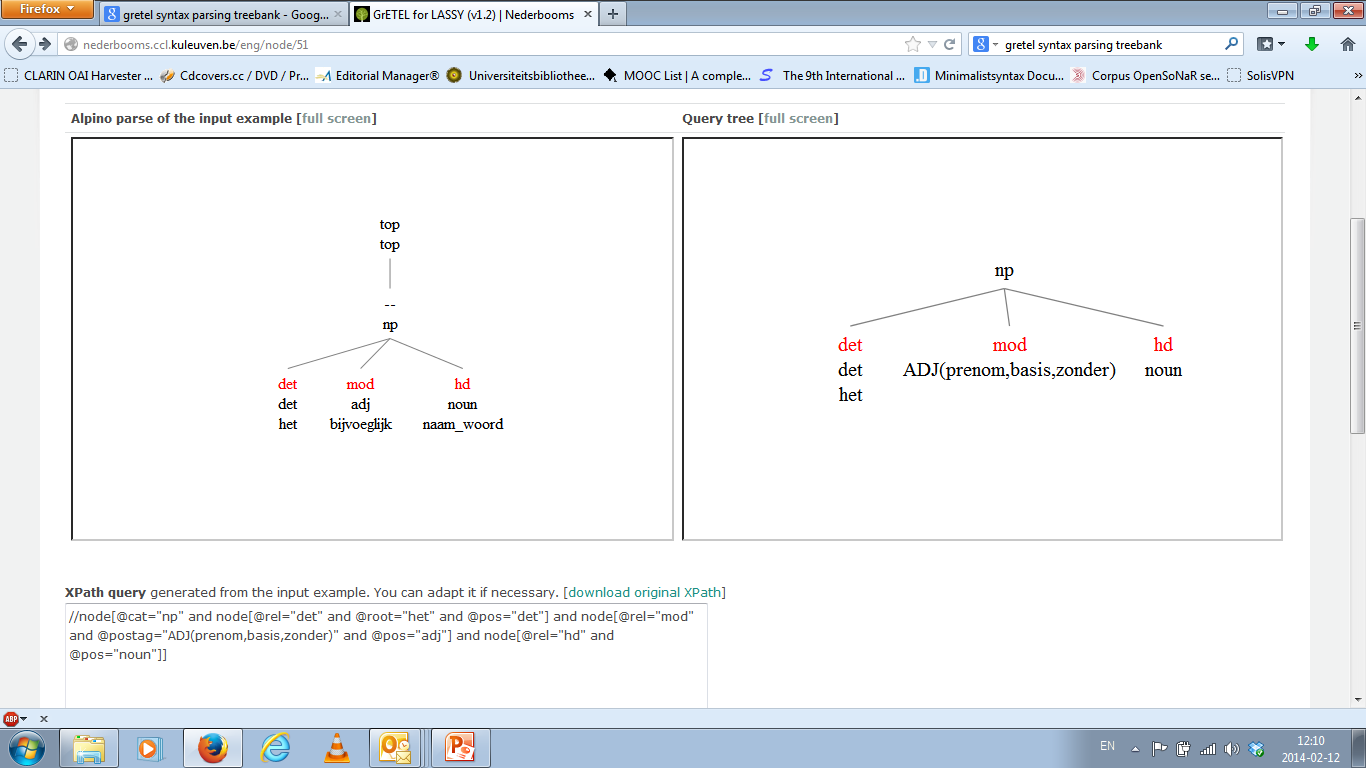 Het Bijvoeglijk naamwoord
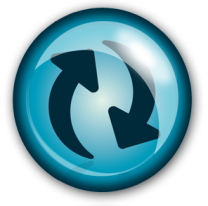 RETURN Page
63
Het bijvoeglijk naamwoord
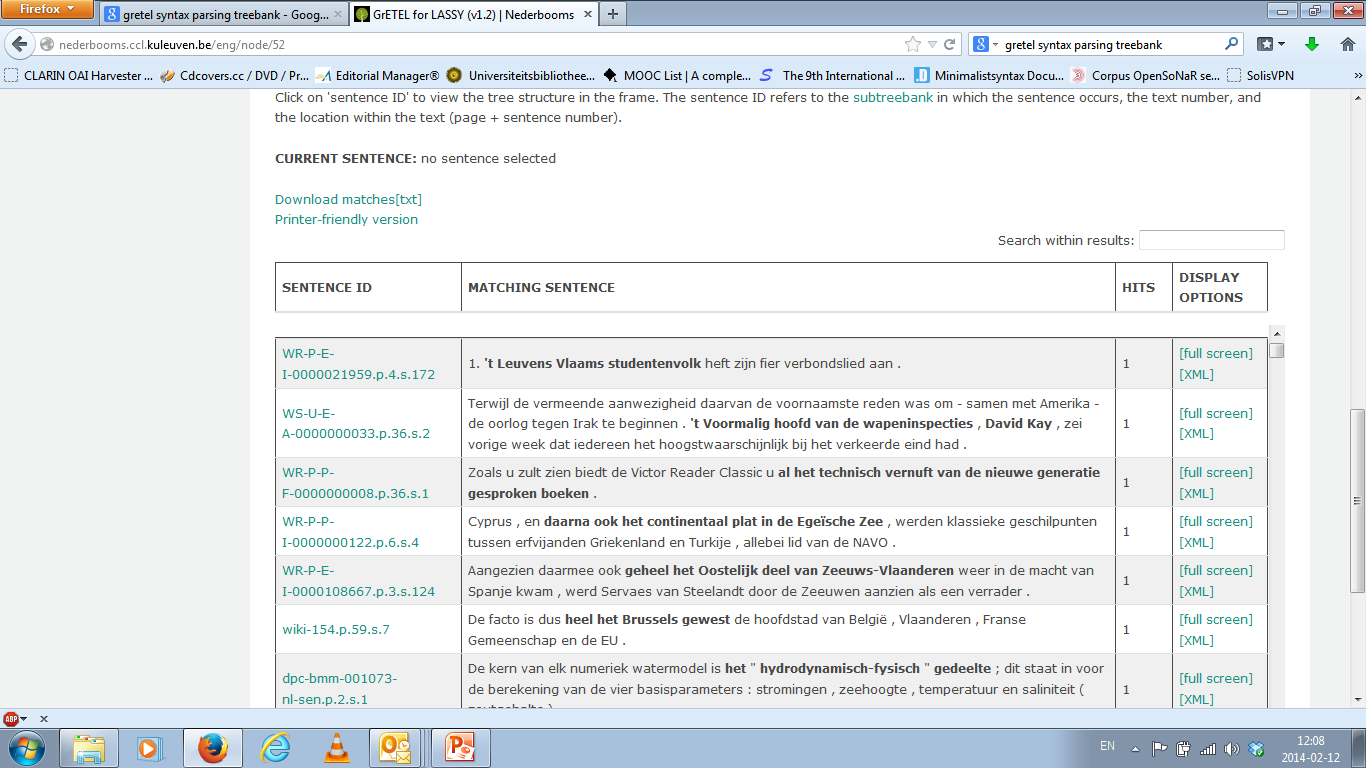 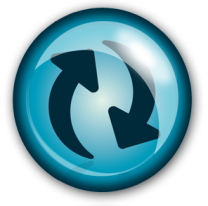 RETURN Page
64
Het Bijvoeglijk naamwoord
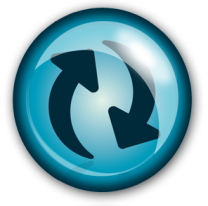 RETURN Page
65
Circumpositions
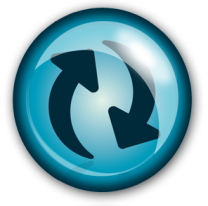 Start
66
Circumpositions
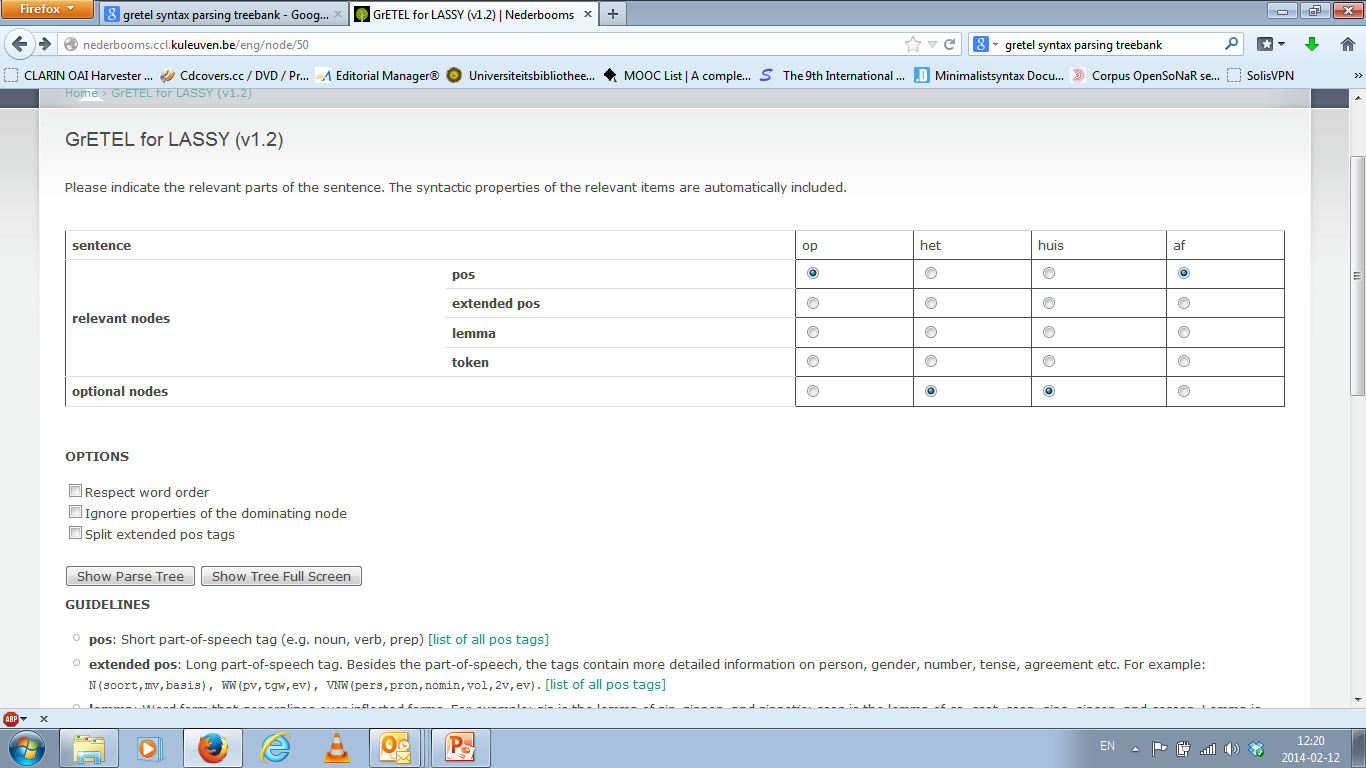 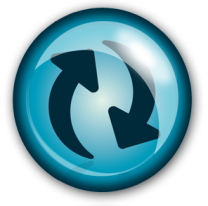 RETURN Page
67
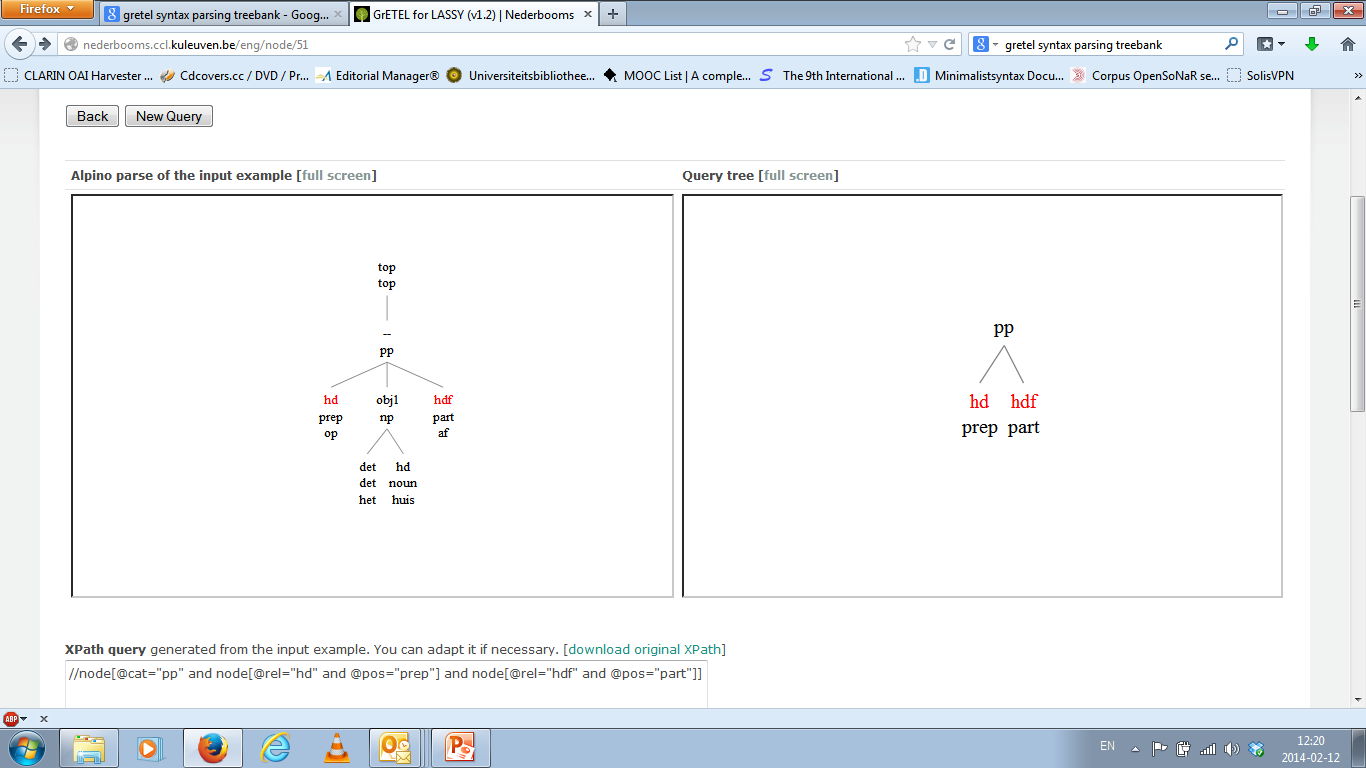 Circumpositions
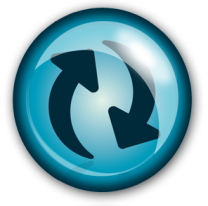 RETURN Page
68
Circumpositions
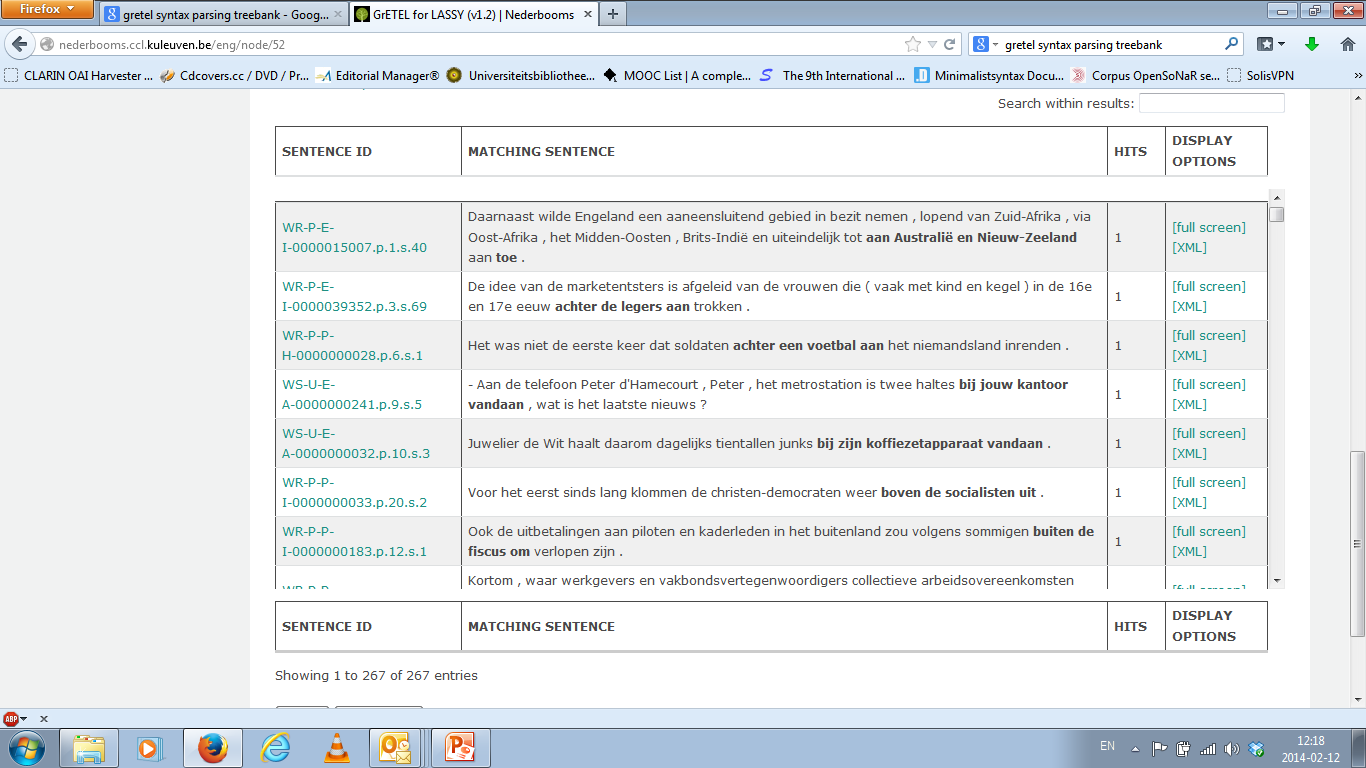 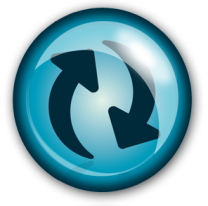 RETURN Page
69
Circumpositions
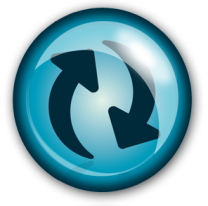 RETURN Page
70
Krijgen-passive
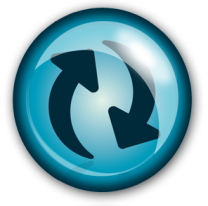 Start Page
71
Krijgen-passive
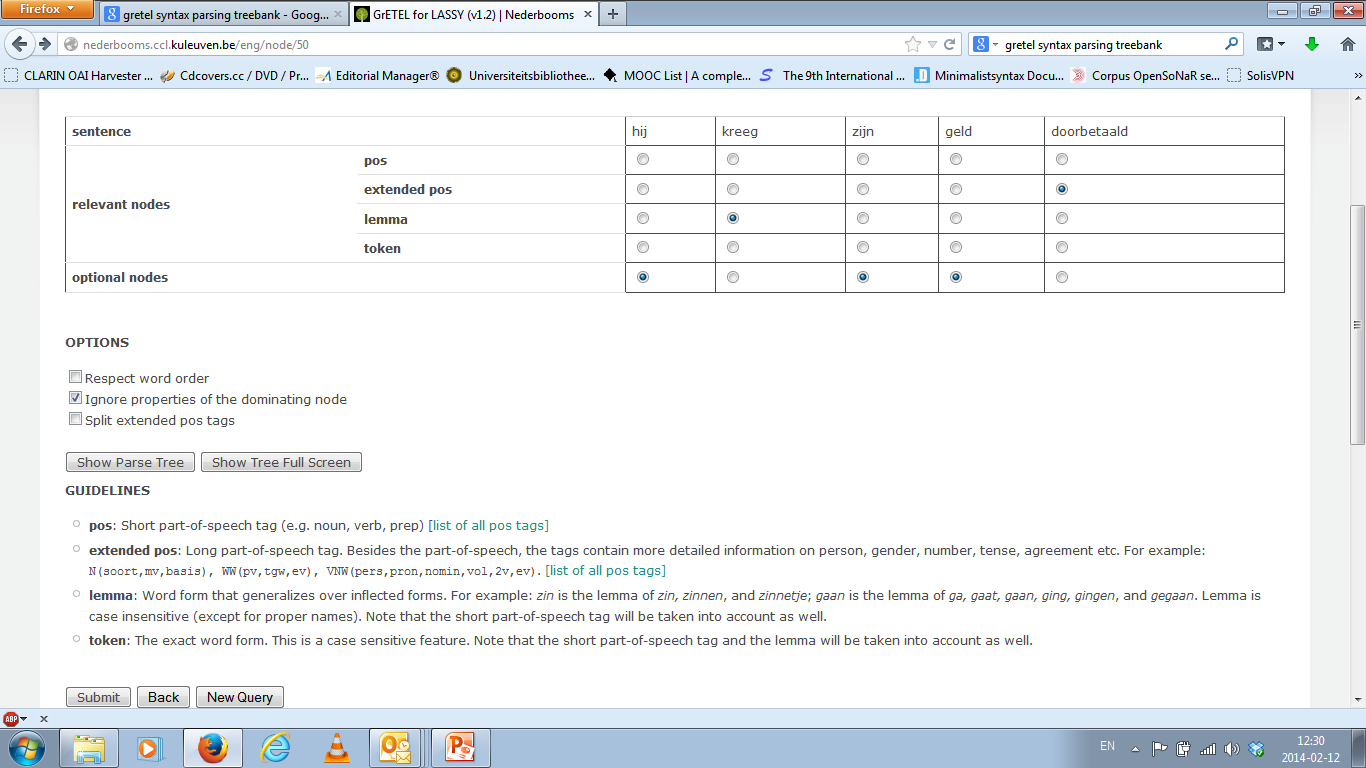 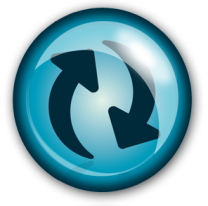 RETURN Page
72
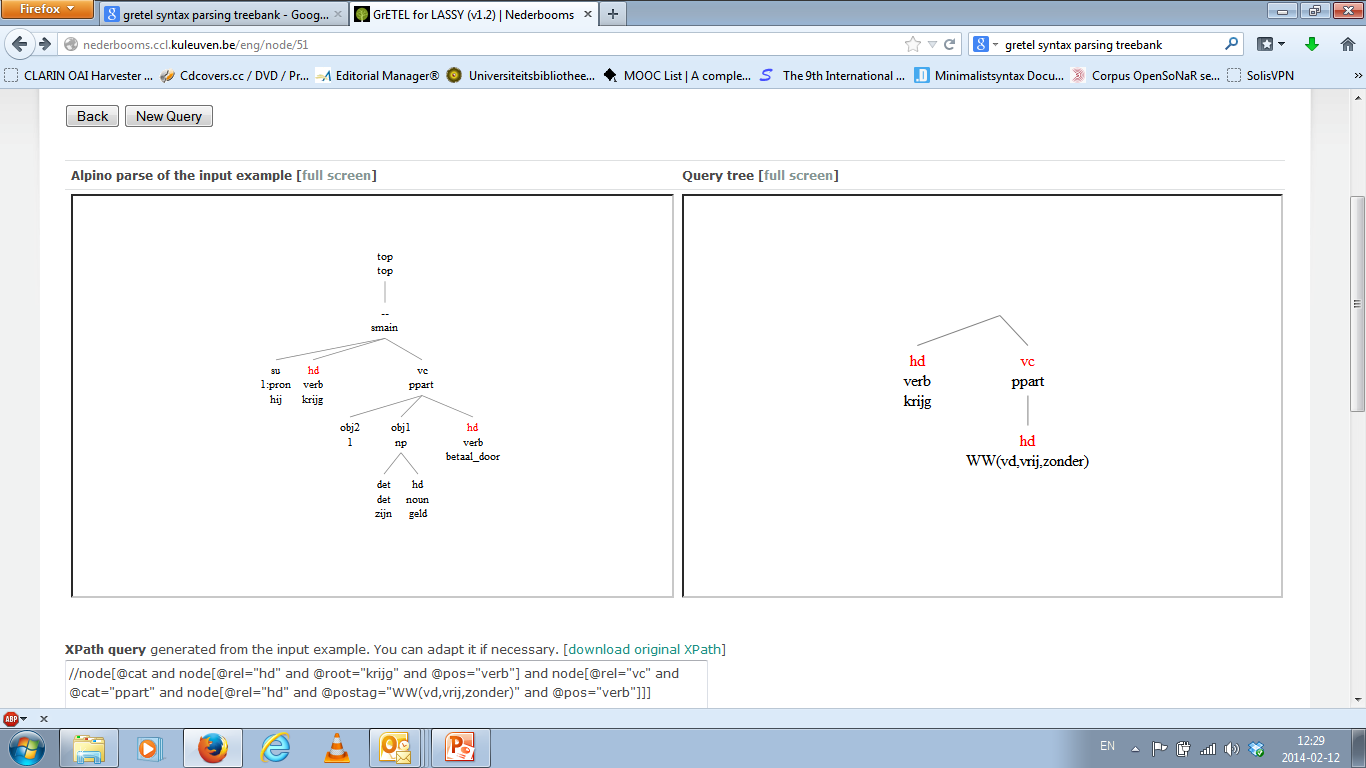 Krijgen-passive
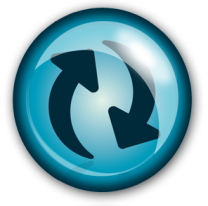 RETURN Page
73
Krijgen-passive
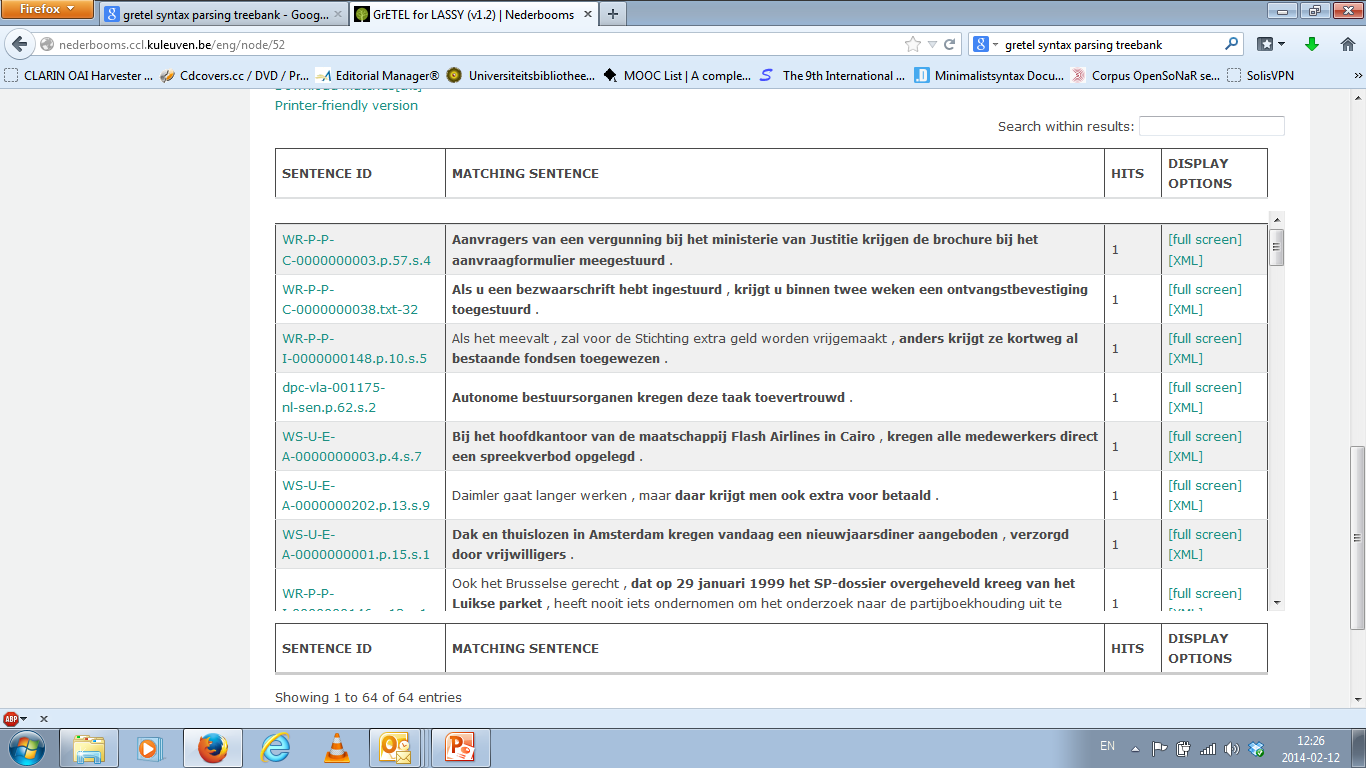 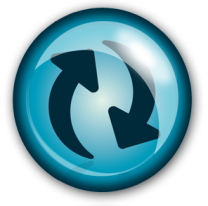 RETURN Page
74
Krijgen-passive
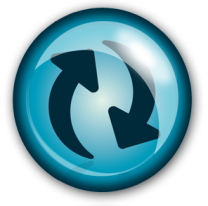 RETURN Page
75
Bare Nouns
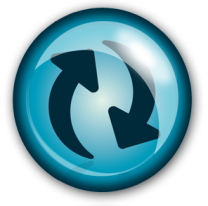 Start Page
76
Bare Nouns
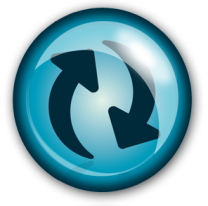 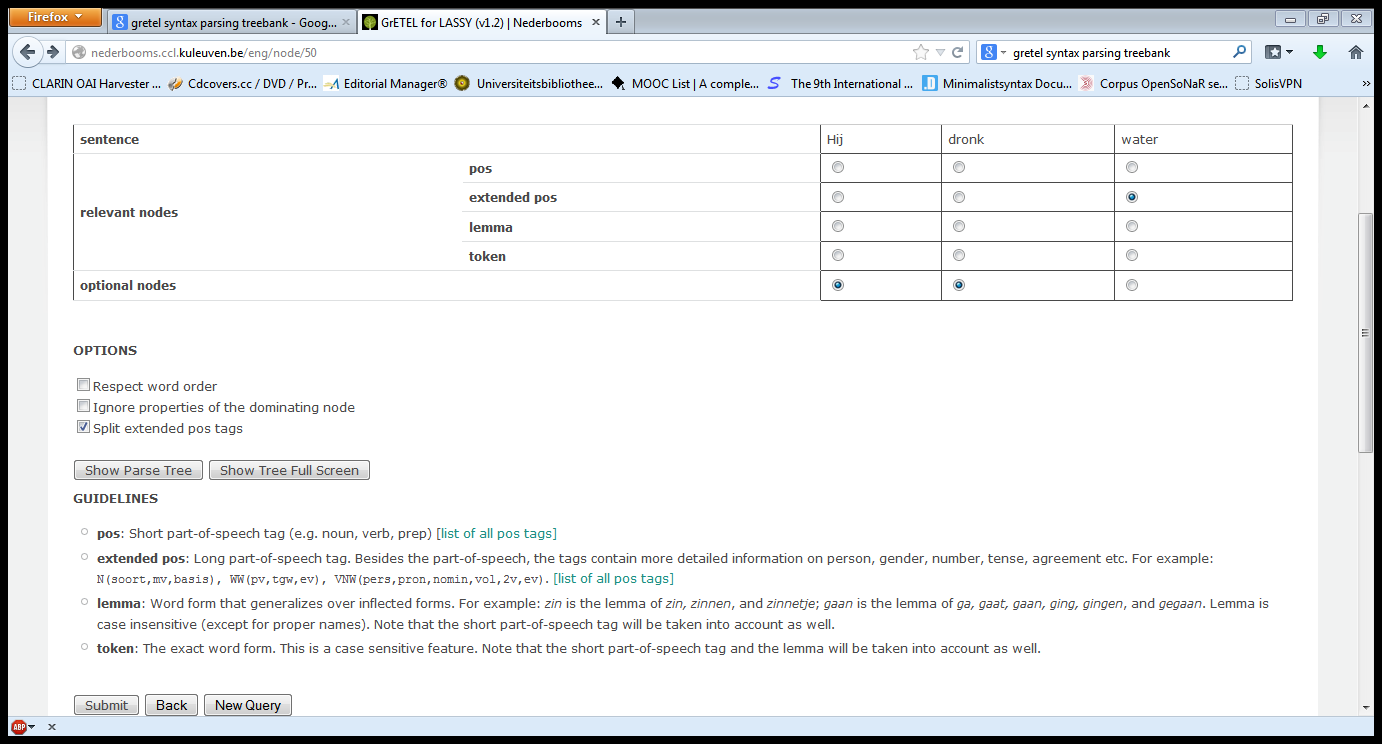 RETURN Page
77
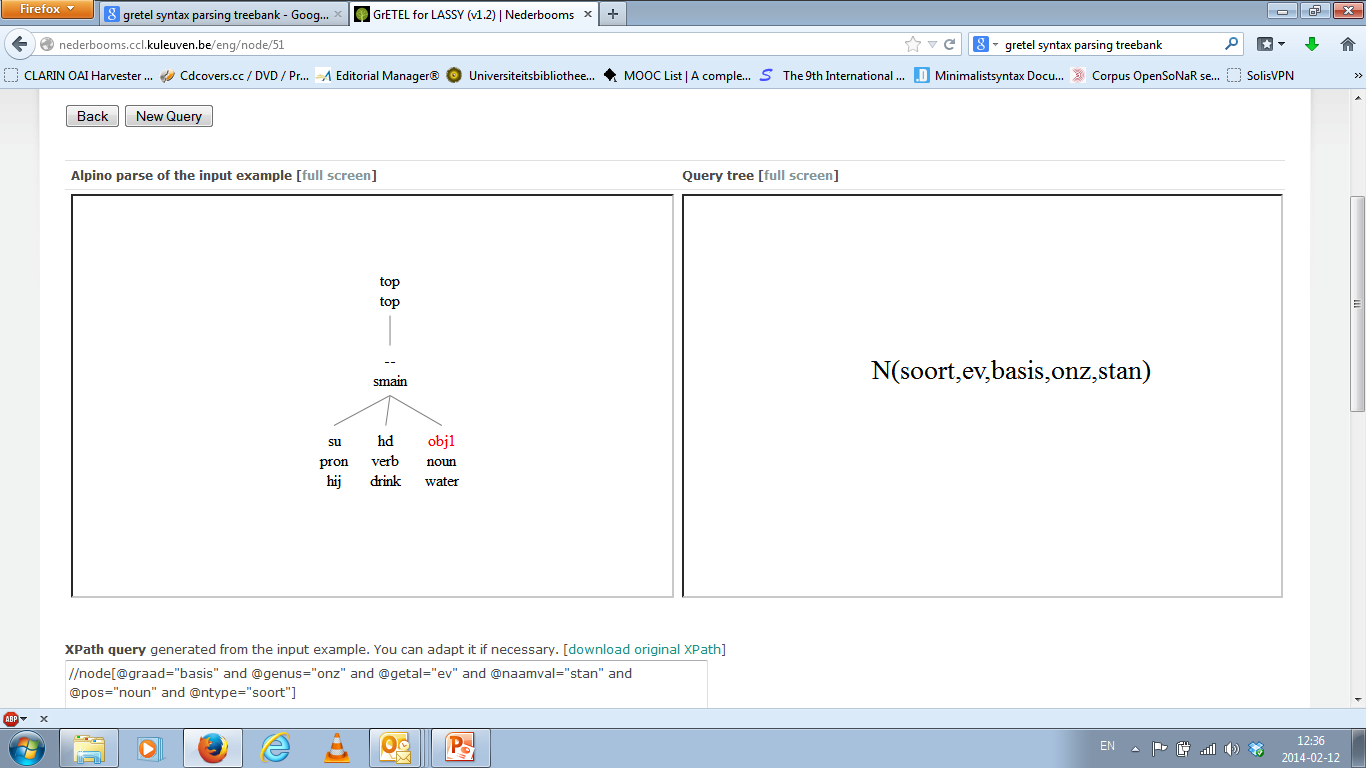 Bare Nouns
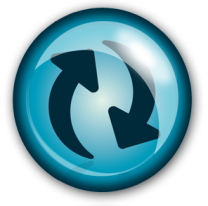 RETURN Page
78
Bare Nouns
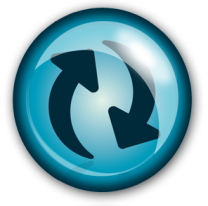 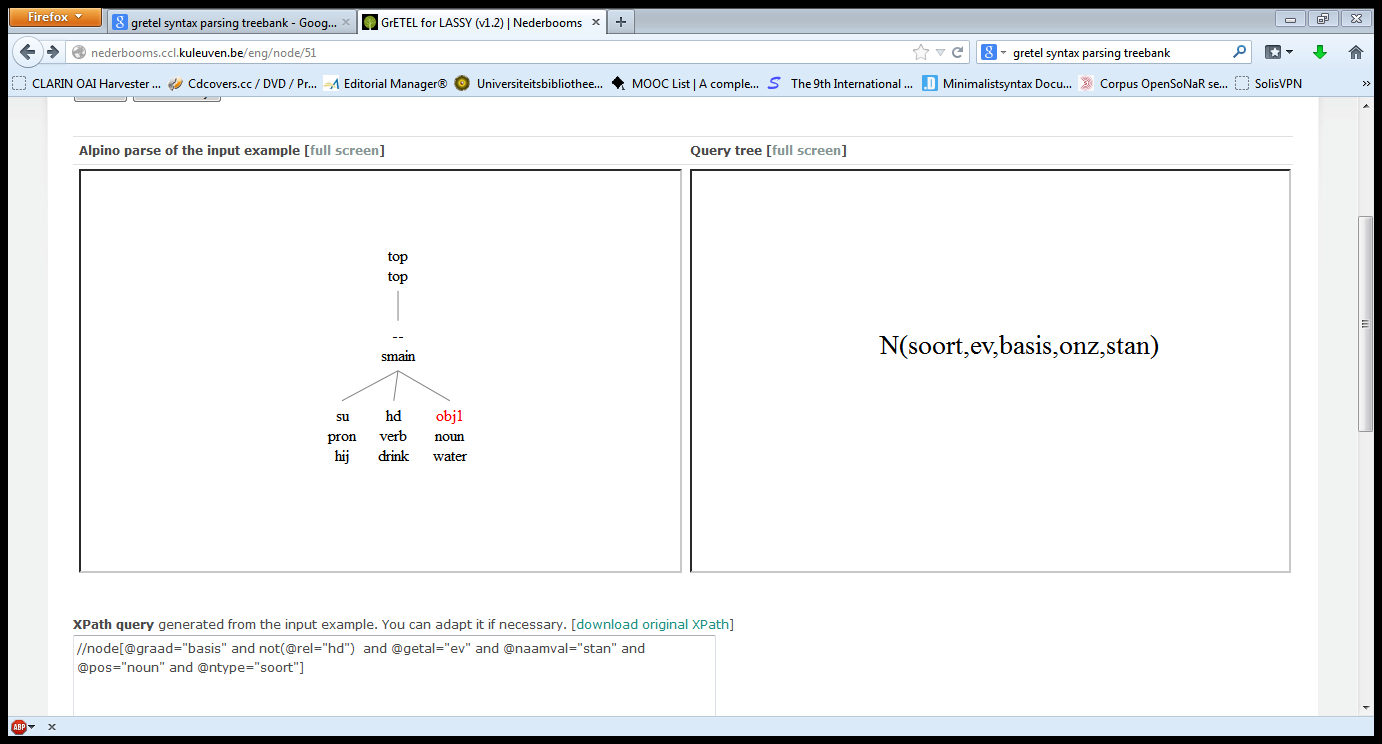 RETURN Page
79
Bare Nouns
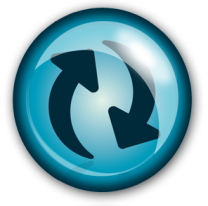 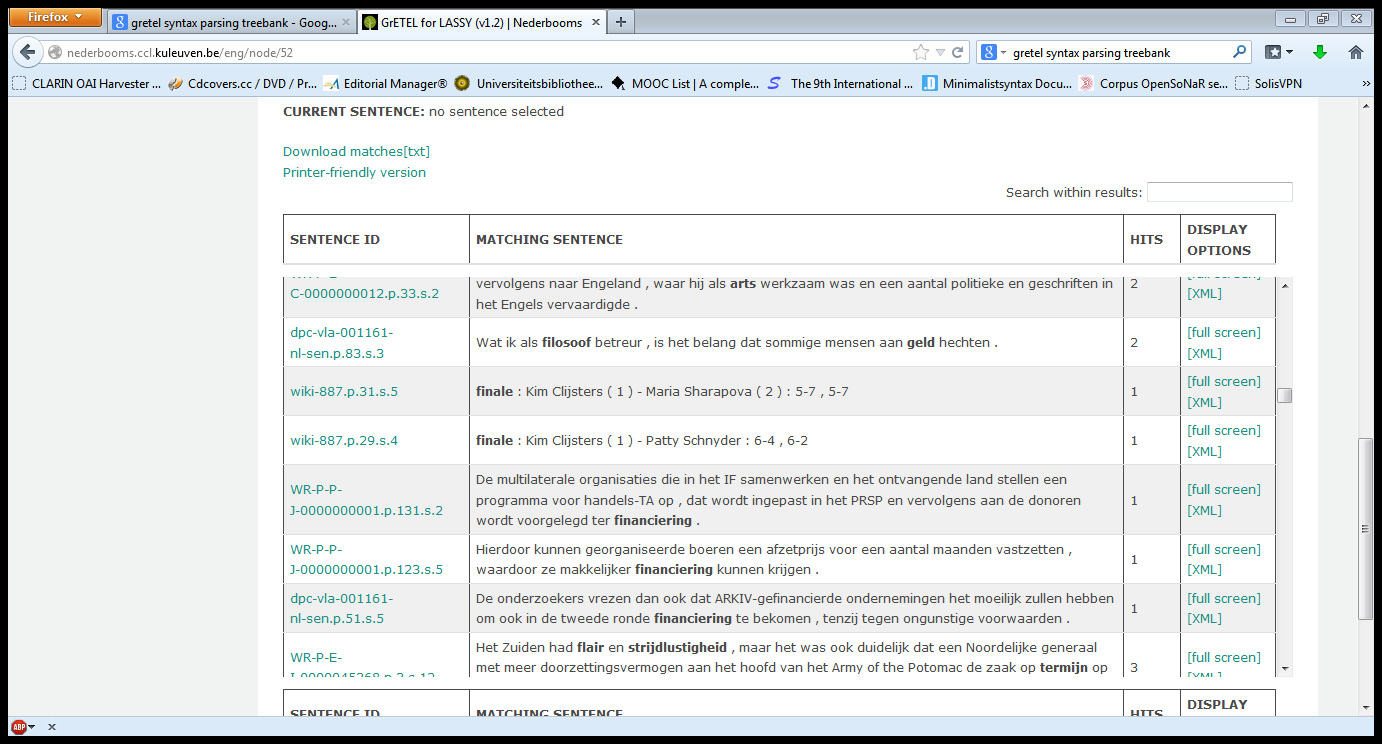 RETURN Page
80
Bare Nouns
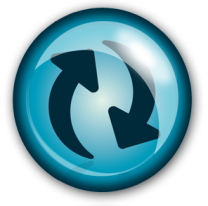 RETURN Page
81
Object Topicalisation
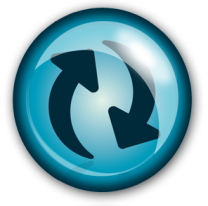 Start Page
82
Object Topicalisation
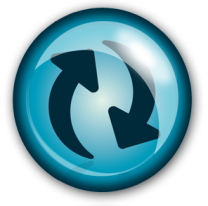 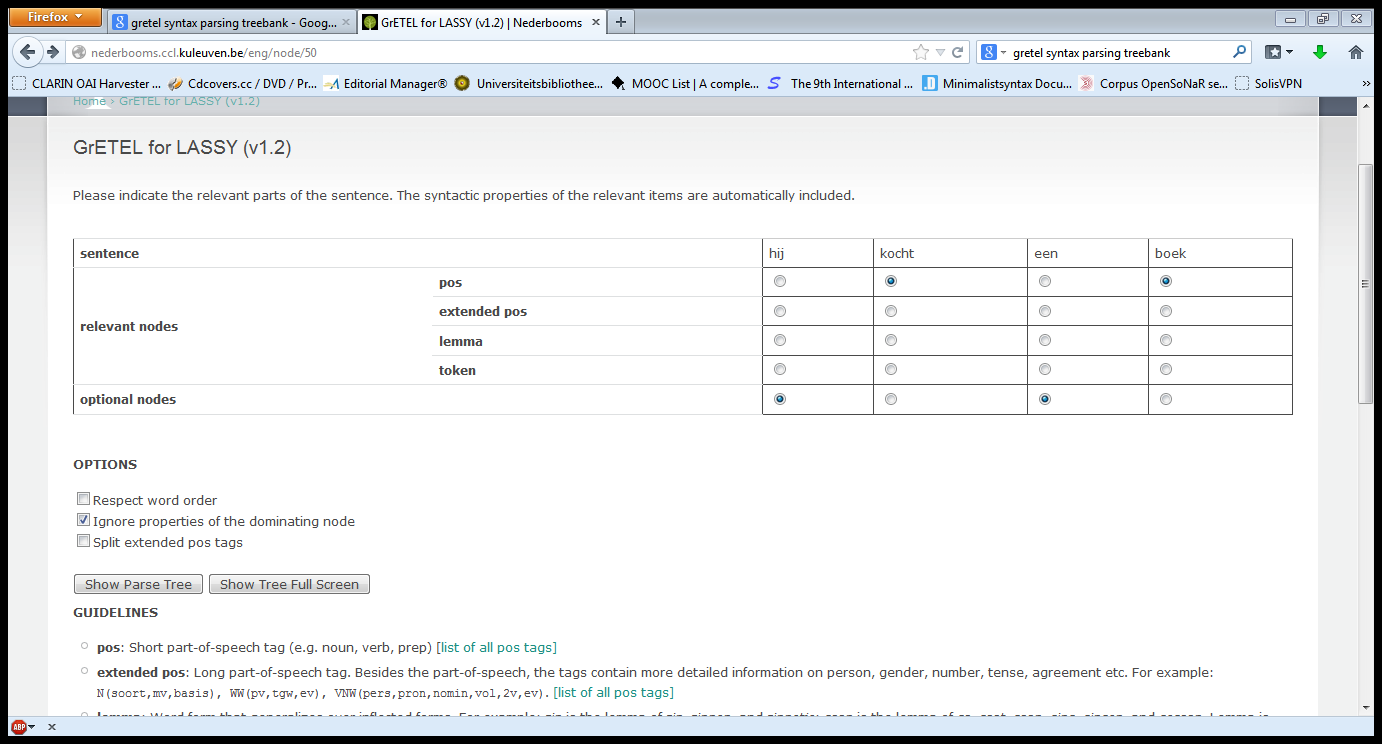 RETURN Page
83
Object Topicalisation
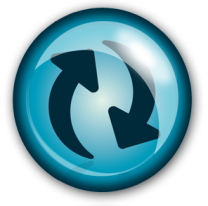 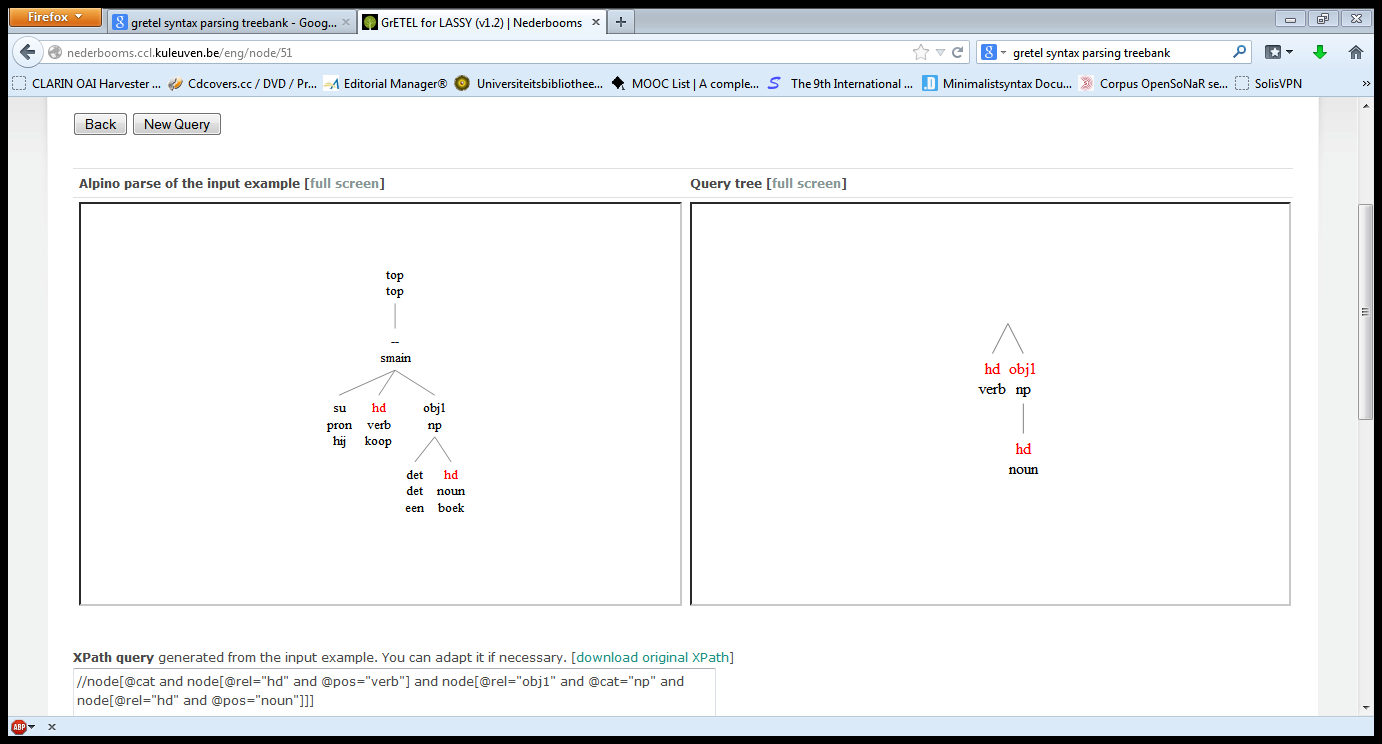 RETURN Page
84
Object Topicalisation
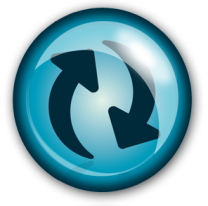 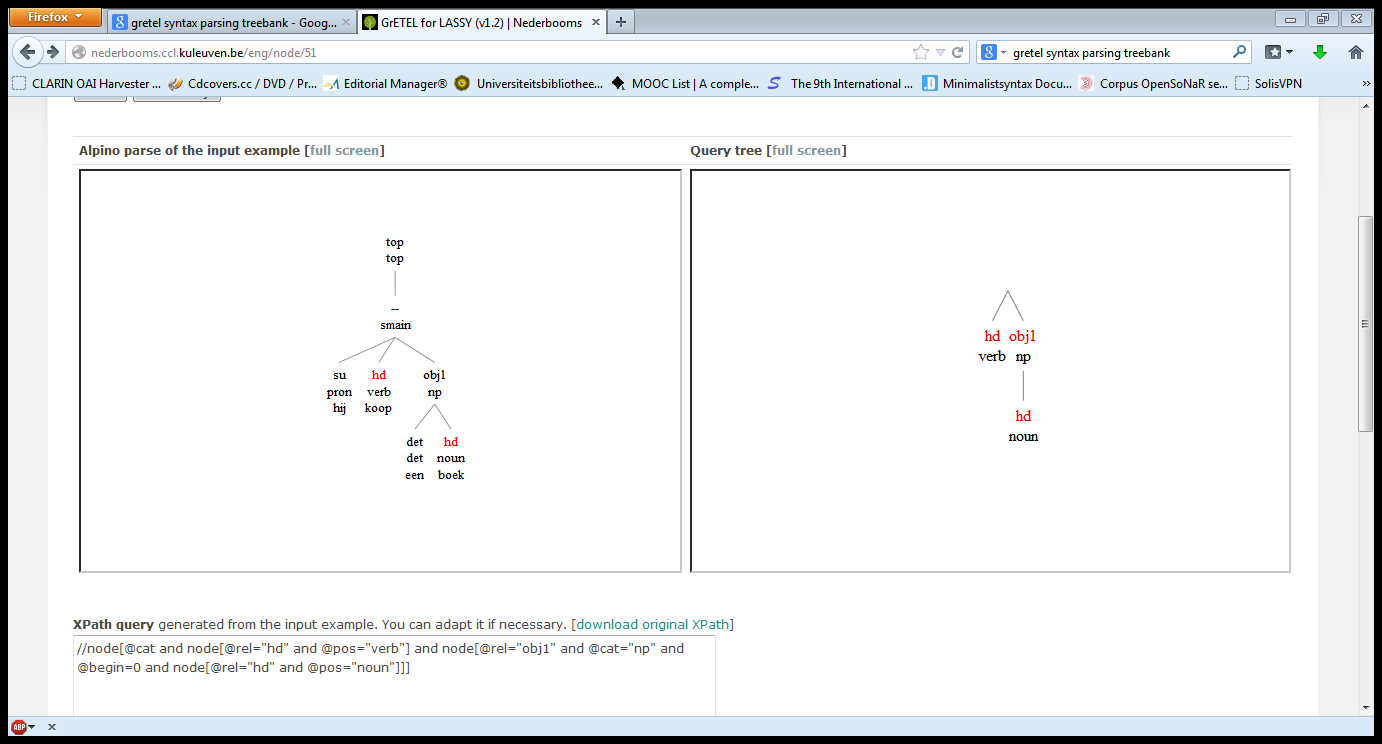 RETURN Page
85
Object Topicalisation
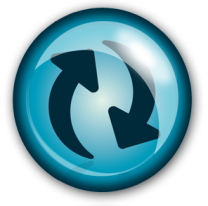 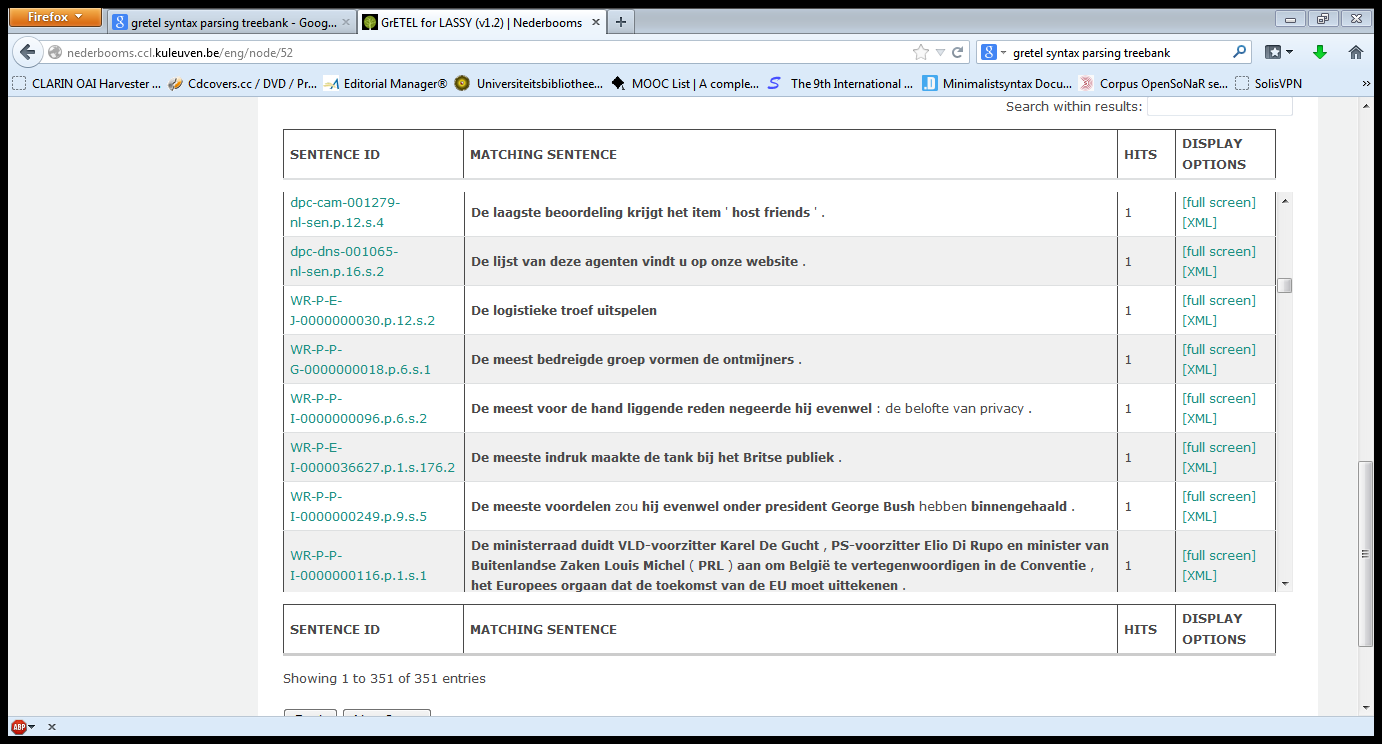 RETURN Page
86
Object Topicalisation
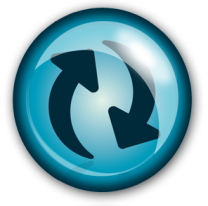 RETURN Page
87